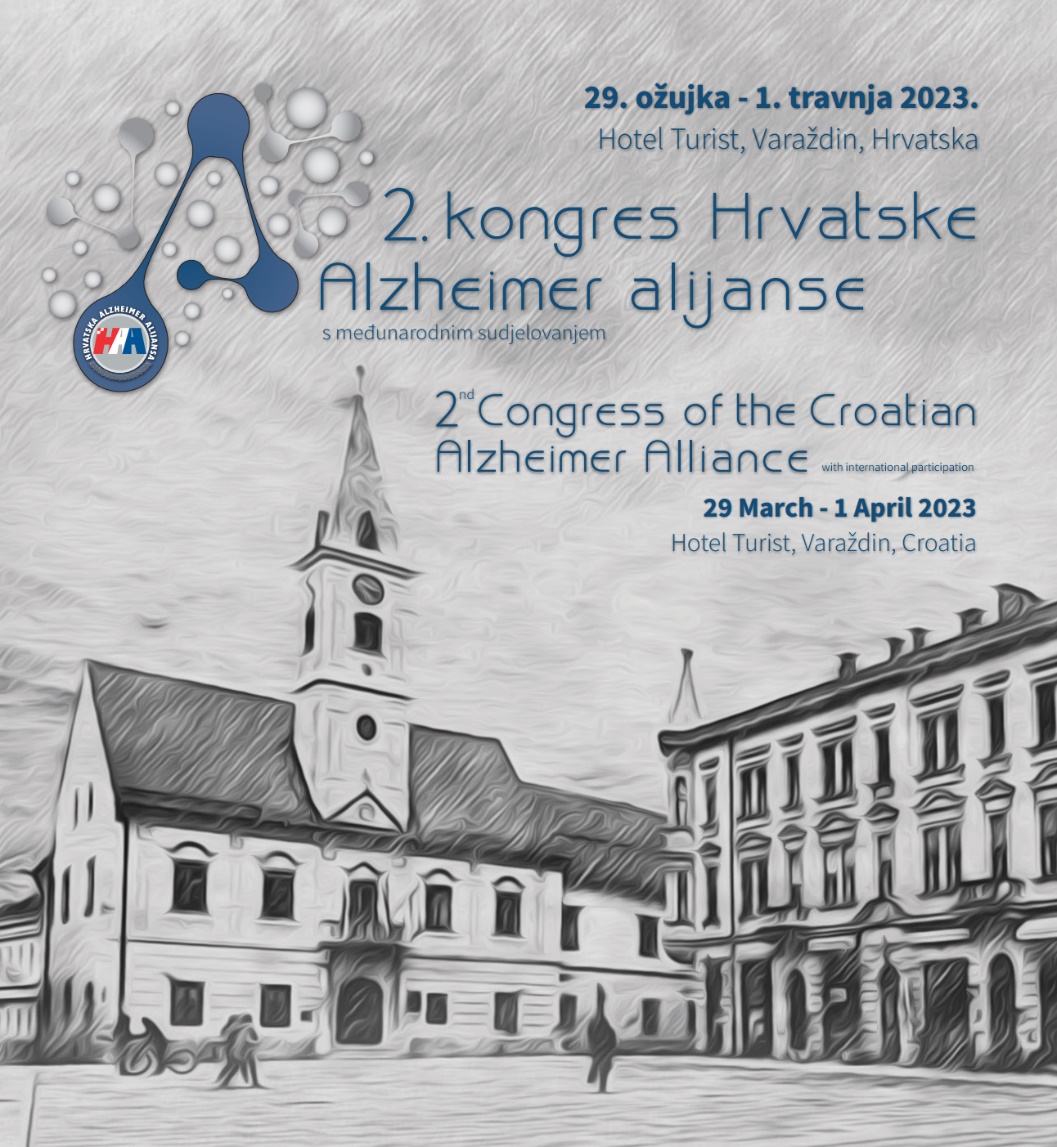 Razvoj protusmislenih oligonukleotidaza liječenje neurodegenerativnih bolestiProf. dr. sci. Goran Šimić, dr. med.Laboratorij za razvojnu neuropatologijuZavod za neuroznanostHrvatski institut za istraživanje mozgaMedicinski fakultet Sveučilišta u ZagrebuRepublika Hrvatska
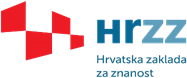 IP-2019-04-3584
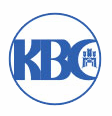 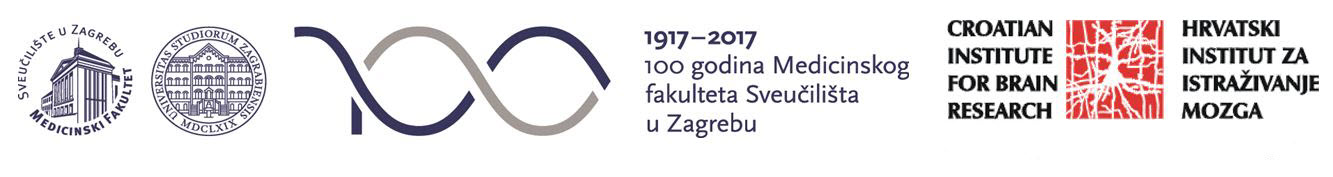 Neuromuskularni sustav
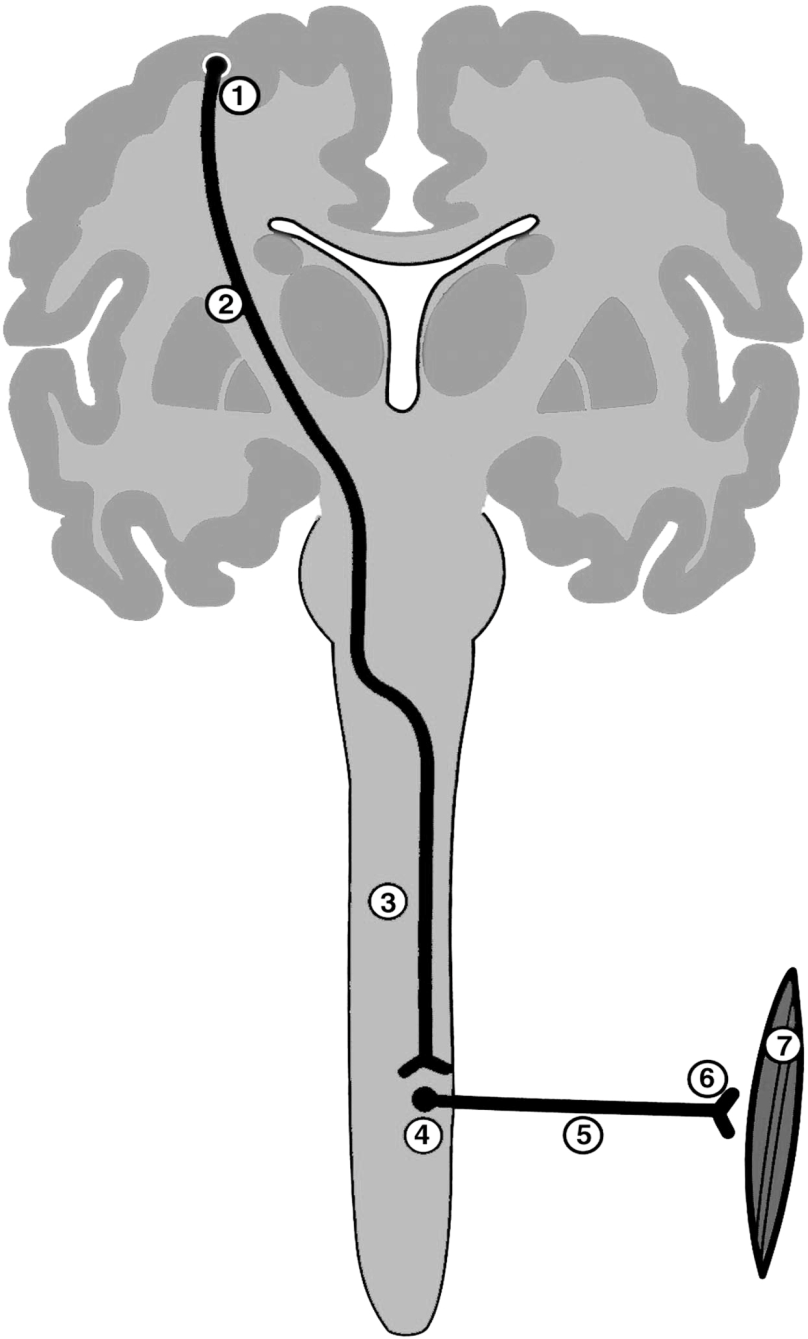 - mjesto oštećenja može biti gornji motoneuron (GMN) (1, 2 i 3), donji motoneuron (DMN) (4 i 5), neuromišićna sinapsa (6) ili mišićno vlakno (7)

- bolesti koje zahvaćaju GMN i/ili DMN (oštećenja u 1-5) nazivaju se neurogenim mišićnim bolestima,
bolesti koje oštećuju neuromuskularnu sinapsu (6), bolestima neuromuskularne transmisije,
dok bolesti koje primarno zahvaćaju sama mišićna vlakna nazivamo miopatijama
Weller et al., Greenfield’s neuropathology, 2002
Kategorije NM bolesti
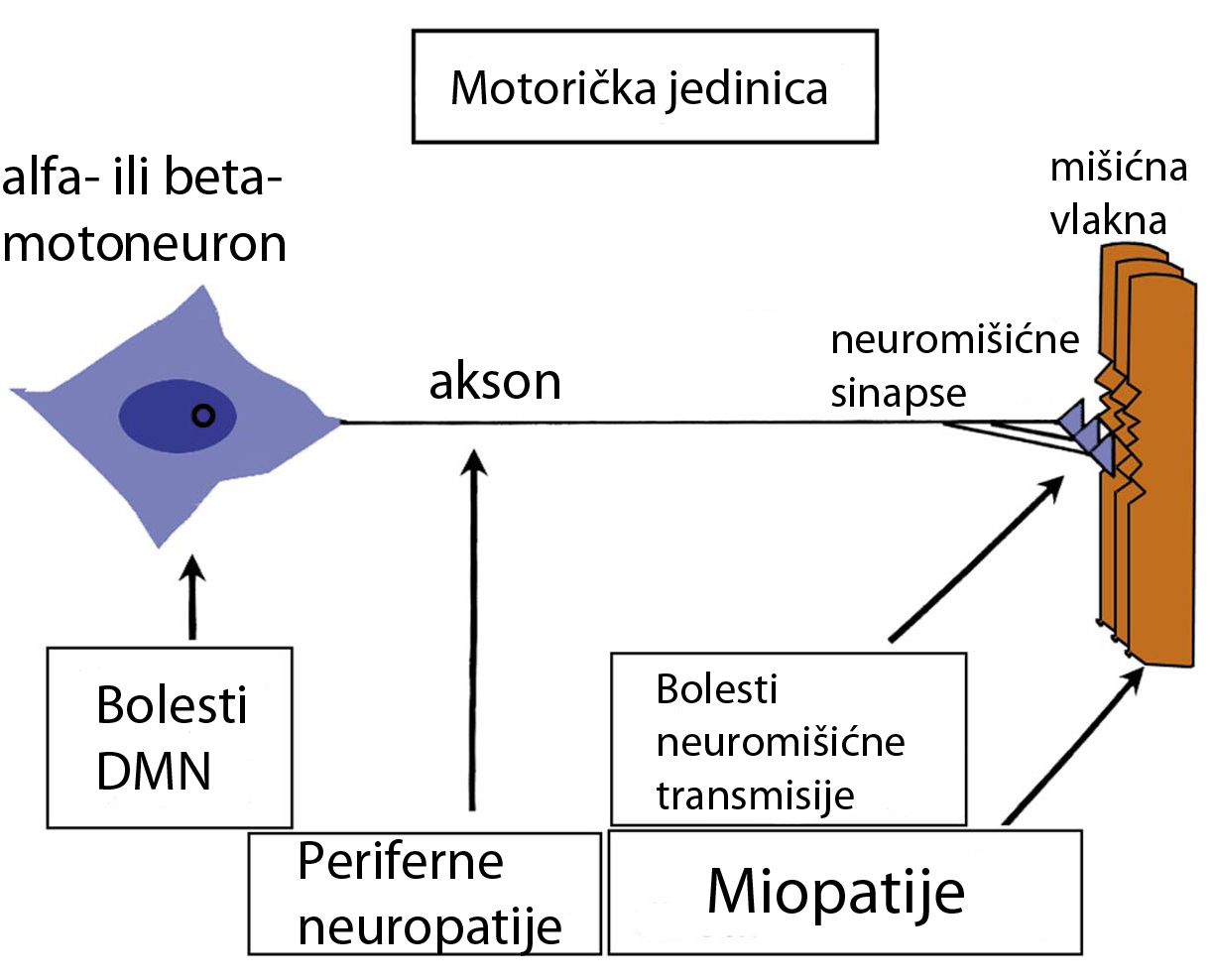 SMA,
ALS,
FTD-ALS
DMD, BMD,
LGMD, FSHD
CMT1
Weller et al., Greenfield’s neuropathology, 2002
Nasljedne spinalne mišićne atrofije (SMA)
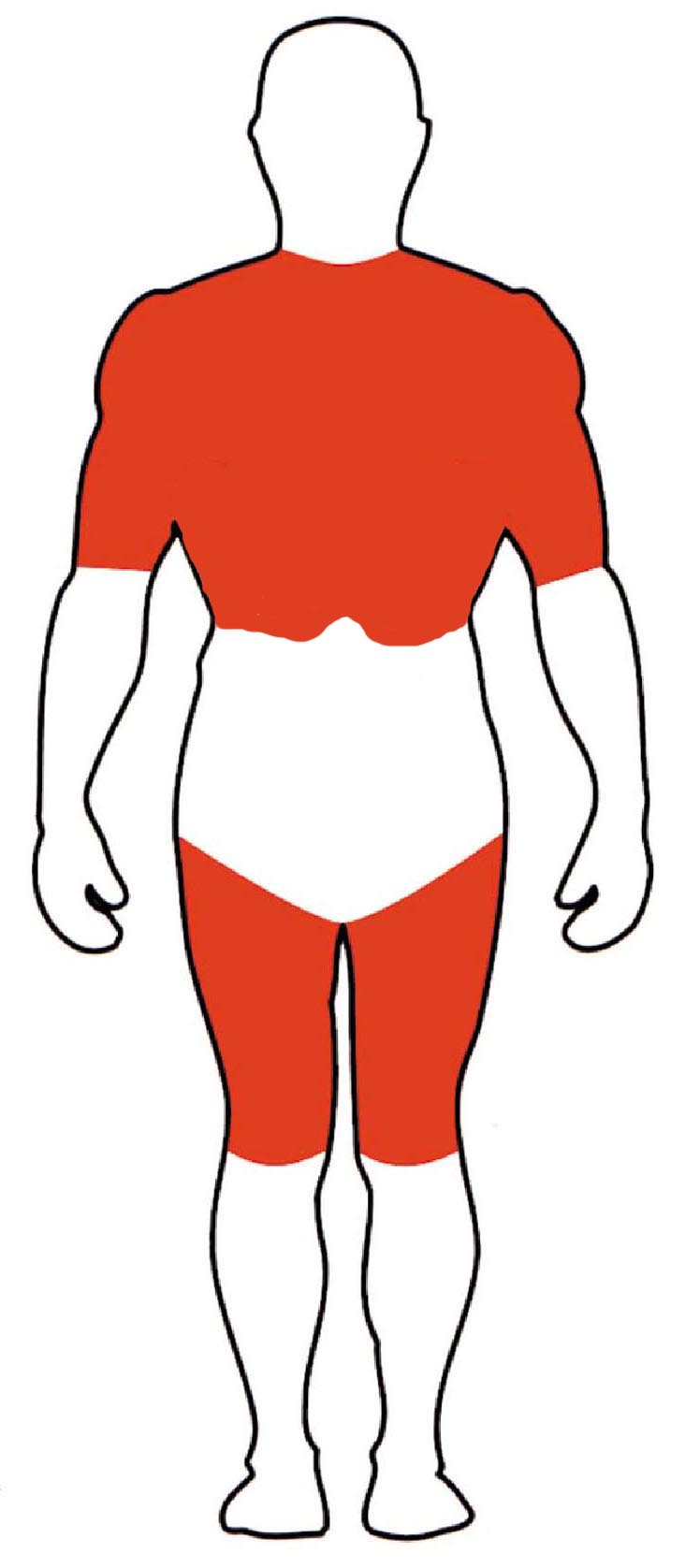 heterogena skupina bolesti koje uzrokuju degeneraciju donjih motoneurona (LMN)
u djece najčešće zahvaćaju proksimalne skupine mišića ruku i nogu te interkostalne mišiće
incidencija  4-10/100.000
najčešći oblik (5q) se nasljeđuje AR-vno
nastaju kao posljedica inaktivirajućih mutacija SMN1 (survival motoneuron gene) gena na dugom kraku kromosoma 5 (najčešće zbog delecije egzona 7, rjeđe točkaste mutacije)
spektar različitih kliničkih težina bolesti nastaje kao posljedica različitog broja paralognih/pseudo SMN2 gena
Histopatologija SMA – leđna moždina
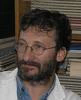 Prof. dr. sc.
Božo Krušlin
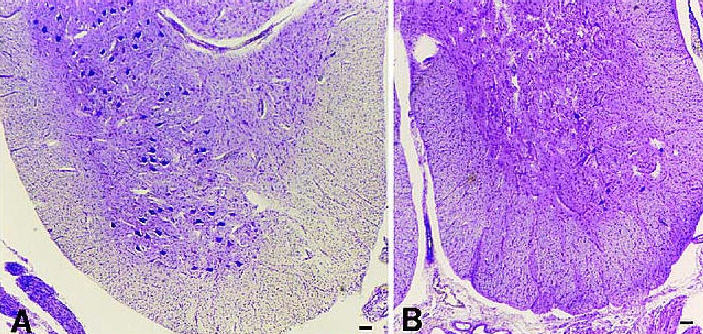 Bojanje krezil-violetom po Nisslu
prednji rogovi leđne moždine: simetričan gubitak -motoneurona (A = kontrola, B = SMA tip 1)
Šimić G. et al. Ultrastructural analysis and TUNEL demonstrate motor neuron apoptosis in Werdnig–Hoffmann disease. J. Neuropathol. Exp. Neurol. 2000; 59: 398–407.
SMN geni
cen.
tel.
P44c
NAIPc
SMNc
SMNt
NAIPt
P44t
-   postoje SMN1 gen u telomeričnoj regiji dugog kraka kromosoma 5 i SMN2 gen u centromeričnoj regiji dugog kraka kromosoma 5 : ta dva gena razlikuju se u 8 nukleotida, od kojih 2 u eksonima 7 i 8 (što omogućuje detekciju pomoću PCR RFLP (restriction fragment length polymorphism)
proteinski produkt SMN2 gena nije sam dovoljan za nadoknadu nedostatka proteina uslijed mutacije SMN1 gena
delecija eksona 5 NAIP (neuronal apoptosis inhibitory protein) gena na dugom kraku kromosoma 5 pozitivno korelira s težinom bolesti (Barišić N. et al. Pedijatrijska neurologija, 2009)
Moguće funkcije SMN proteina
dio makromolekularnog kompleksa koji sastavlja male ribonukleoproteine jezgre
sam ima anti-apoptotičku aktivnost
djeluje sinergistički s anti-apoptotičkim članovima bcl-2 obitelji
služi kao transporter molekula aktina koje imaju važnu ulogu u diferencijaciji motoričkih neuroblasta
Klinička slika SMA
incidencija 4-10/100.000
hipotonija i progresivna mišićna slabost proksimalnih mišića udova
smanjena spontana mišićna aktivnost i ugasli duboki tetivni refleksi (arefleksija)
tip “0” – teški prenatalni oblik bolesti
tip 1 - Werdnig-Hoffmannova bolest
tip 2 – srednje teški oblik bolesti
tip 3 – blagi oblik (Wohlfart-Kugelberg-Welanderova bolest)
tip 4 – adultni oblik
SMA tip 1
oskudni pokreti fetusa (SMA tip „0”)
pri rođenju hipotonija, tihi plač
novorođenče ima poteškoće pri hranjenju
dijete nikad ne nauči sjediti samostalno
smrtni ishod prije druge godine života zbog razvoja respiratorne insuficijencije
mentalni razvoj normalan
SMA tip 1
SMA tip 0 – in utero: nema spontanih motoričkih pokreta fetusa
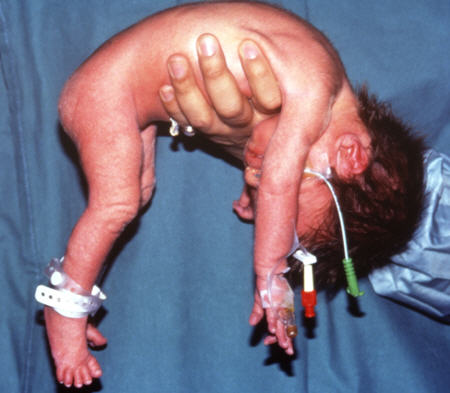 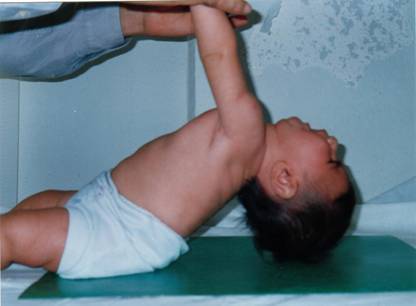 teška hipotonija
glavica zaostaje u trakciji
Zbog slabosti interkostalne muskulature djeca sa SMA dišu isključivo pomoću kontrakcija dijafragme; zato dolazi do čestih i teških respiratornih infekcija, a smrt nastupa obično unutar godine dana od postavljanja dijagnoze
SMA tip 2
dijete sjedi samostalno
nikad ne prohoda samostalno
tipičan tremor prstiju i šaka zbog fascikulacija i mišićne slabosti
očituje se od 3. mjeseca života
smrtni ishod najčešće do kraja 7. godine života
SMA tip 3a
očituje se obično nakon 18. mjeseca života kada dijete prohoda (18 mj. – 3. godine)
dijete hoda gegajući se, teško hoda po stubama, često pada

SMA tip 3b očituje se od 3 – 30. godine života

SMA tip 4: nakon 30. godine života
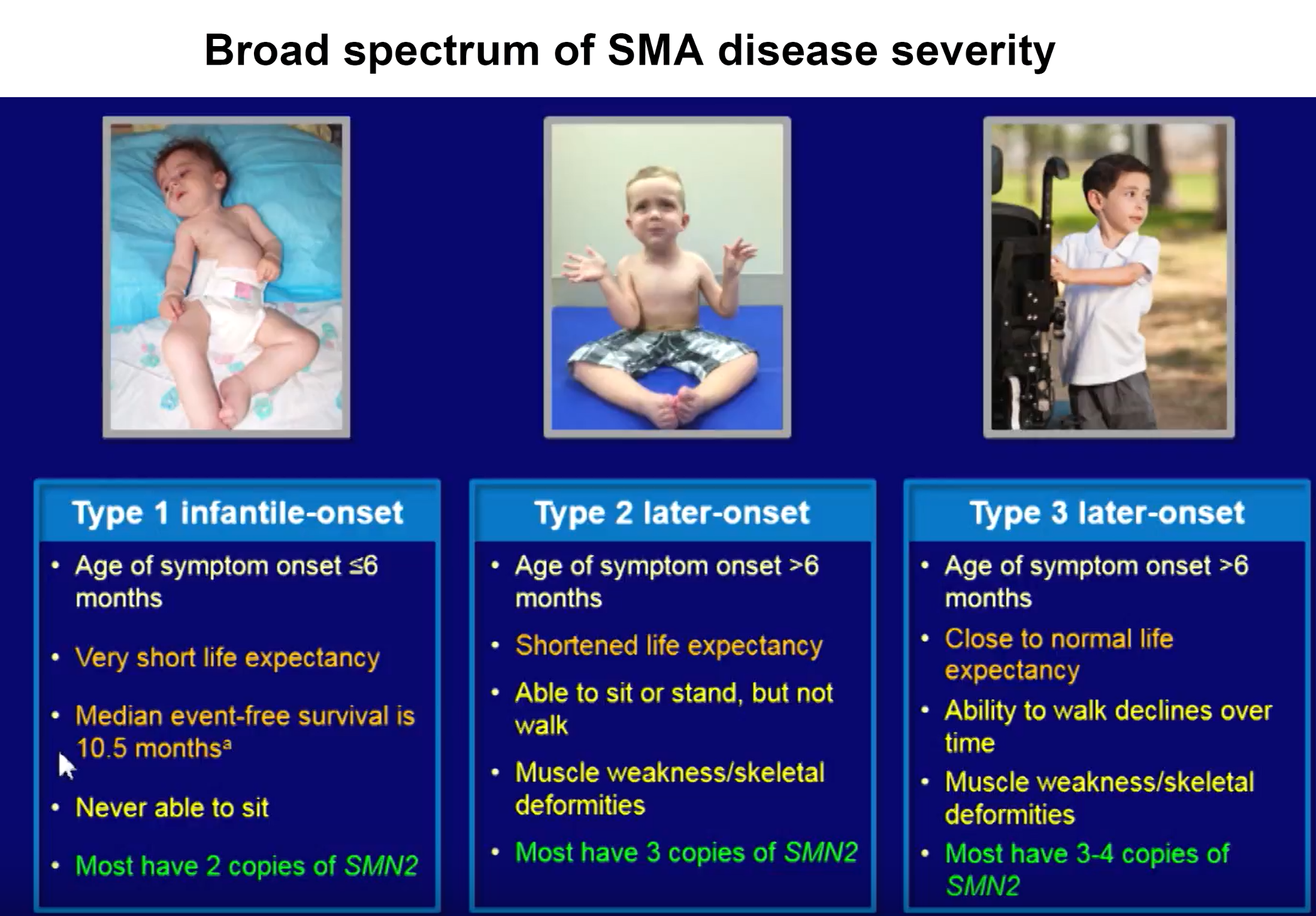 Intermediate form
Wohlfart-Kugelberg-Welander
Early, most severe form
EMNG
znakovi neurogenog oštećenja: fibrilacija i fascikulacije mišića
brzina provođenja normalna, u teškim oblicima može biti usporena (zbog retrogradne Waalerove degeneracije uslijed propadanja DMN i sekundarne demijelinizacije)
normalan nalaz ne isključuje mogućnost SMA (treba ponoviti pretragu)
akcijski potencijali mišića imaju velike amplitude, ali nisku frekvenciju
Velike amplitude APs poprečno-prugastih mišićnih stanica u EMNG-u
normalan nalaz
SMA
miopatija (DMD, BMD)
Ilustracija preuzeta s http://emedicine.medscape.com/
1. Loss of alpha-motoneruons2. Empty cell beds3. Glial cell bundles in the ventral spinal roots
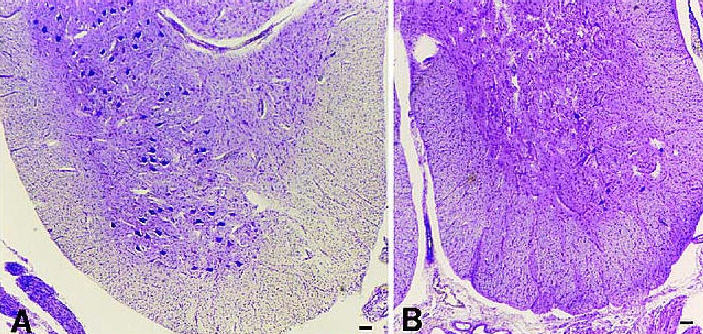 1
2
3
control
SMA-I
Nissl stain
Šimić G. et al.(2000) Ultrastructural analysis and TUNEL demonstrate motor neuron apoptosis in Werdnig–Hoffmann disease. J Neuropathol Exp Neurol 59:398–407
Histopatologija SMA - mišić
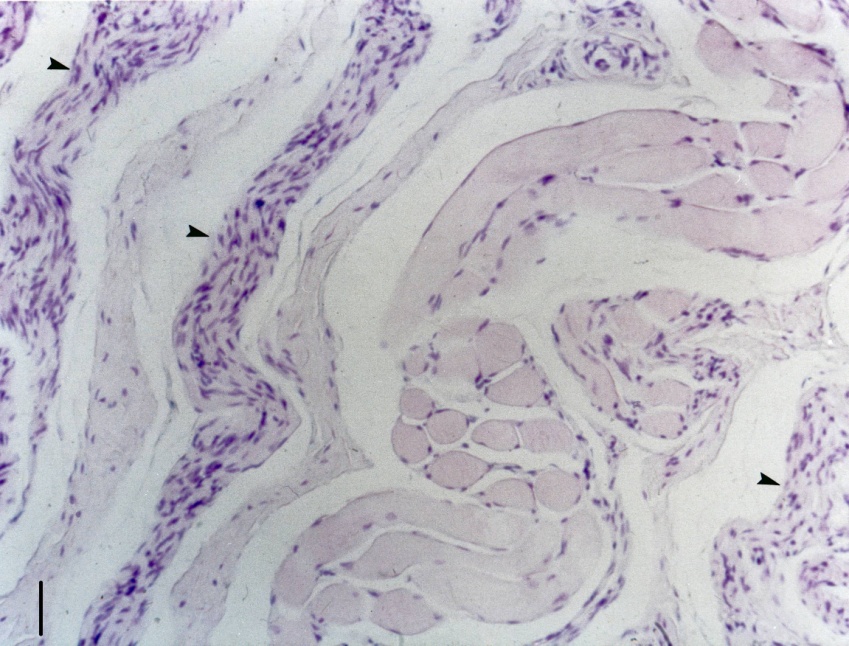 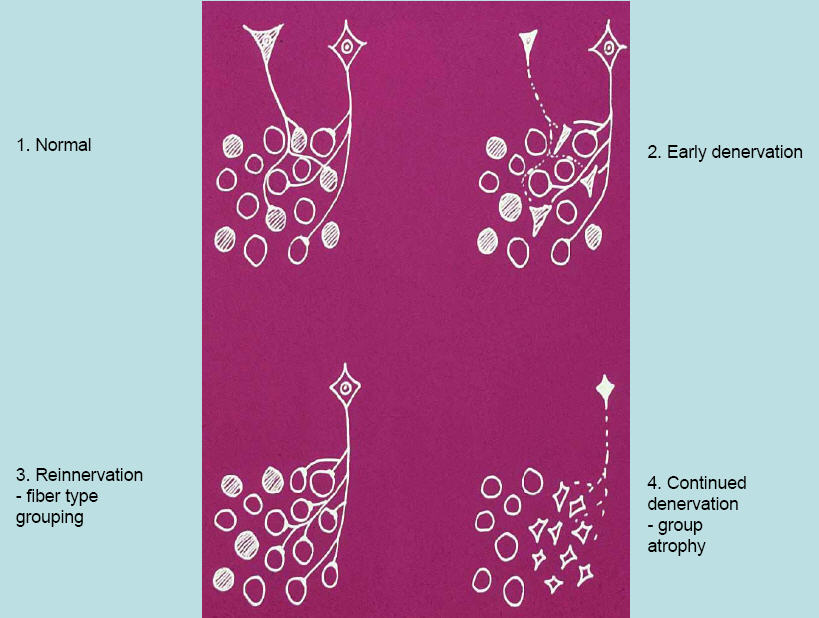 Šimić G. et al. Acta Neuropathol., 2008b
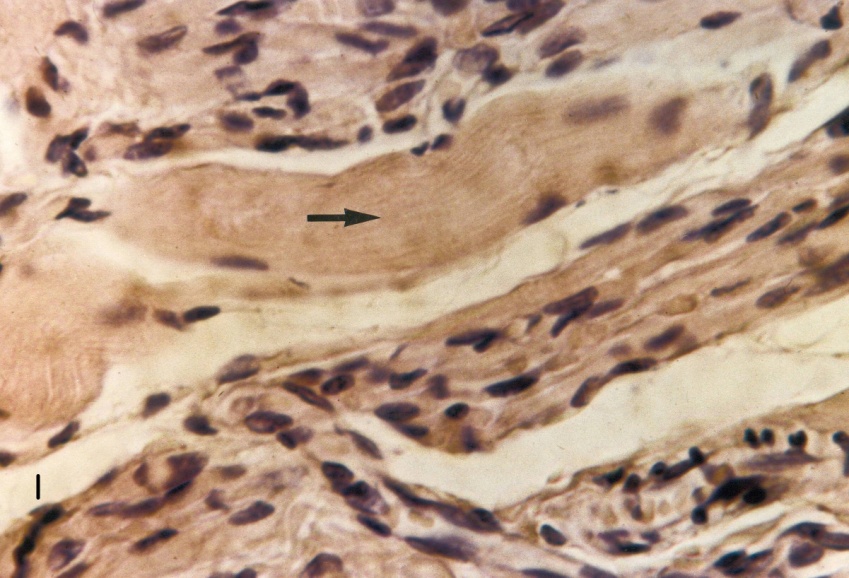 neurogena atrofija mišića:
 angulirana vlakna i reinervacija
 karakteristična izmješanost skupina atrofičnih i hipertrofičnih vlakana
SMA tip 1, biopsija m. biceps brachii (H-E bojenje)
Izgled mišićnih vlakana u bolesnika sa SMA
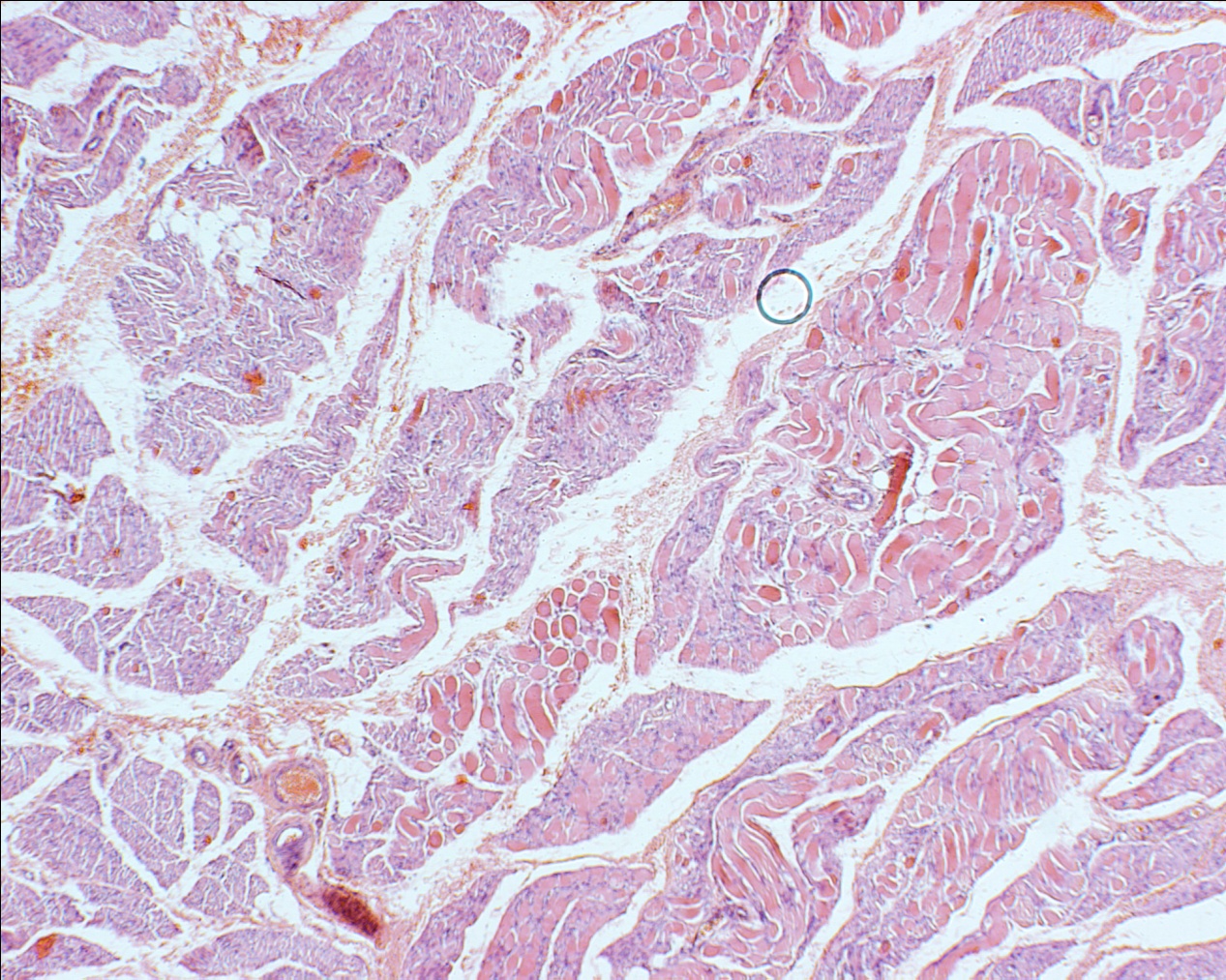 H-E, 60x
SMA 1
u svih SMA bolesnika tipičan obrazac neurogene atrofije: 
skupine hipertrofiranih (divovskih) mišićnih vlakana izmješana su s fascikulima
potpuno atrofičnih mišićnih vlakana.
Nema znakova izražene destrukcije i fagocitoze mišićnih vlakana.
Guido Werdnig(1844 Ratschach, Krain – 1919 Vienna)
Guido Werdnig was the first who reported two cases of the infantile progressive familial form of spinal muscular atrophy (SMA I) in 1891
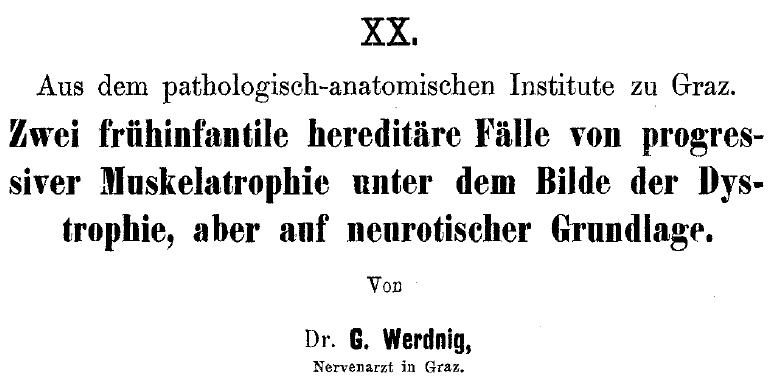 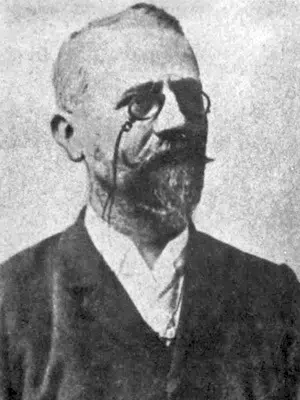 “Two early infantile hereditary cases of progressive muscular atrophy simulating dystrophy, but on a neural basis”
Werdnig G (1891) Zwei frühinfantile hereditäre Fälle von progressiver Muskelatrophie unter dem Bilde der Dystrophie, aber auf neurotischer Grundlage. Arch Psychiat Nervenkr 22:437-480.
Historical note on Werdnig
After acquiring his M.D., Werdnig served in the Austro-Hungarian army for a decade in South Dalmatia and Bosnia, which were at that times Austrian crown land, as Bosnia was occupied by Austro-Hungarian troops in 1878. In this period Werdnig published articles in a military journal on the problems of wounded soldiers

In 1888 Werdnig, now a civilian, moved to Graz where he worked as a neurologist and became associated with the Institute of Pathological Anatomy

He returned to Vienna in 1896 and resumed neurological practice. Unfortunately, Werdnig's discovery was not acknowledged or prized during his lifetime. Due to stroke, he became paraplegic and was bedridden for 12 years before he died totally forgotten in a public sanatorium
Pakesch E (1965) Dr. Guido Werdnig, 1844-1919, Ein Nervenarzt in Graz. Wien Klin Wschr 77:445-447
Werdnig’s brilliant description of SMA neuropathological features
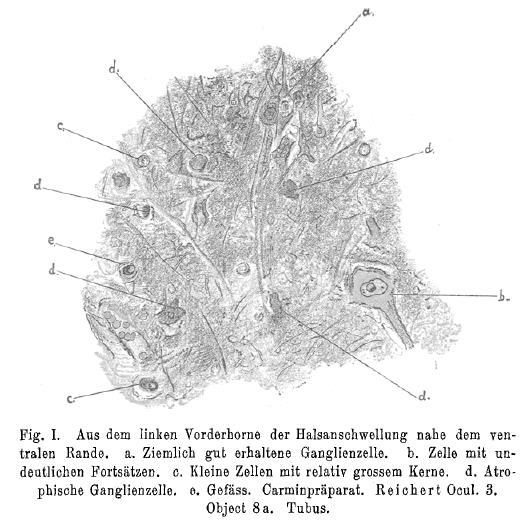 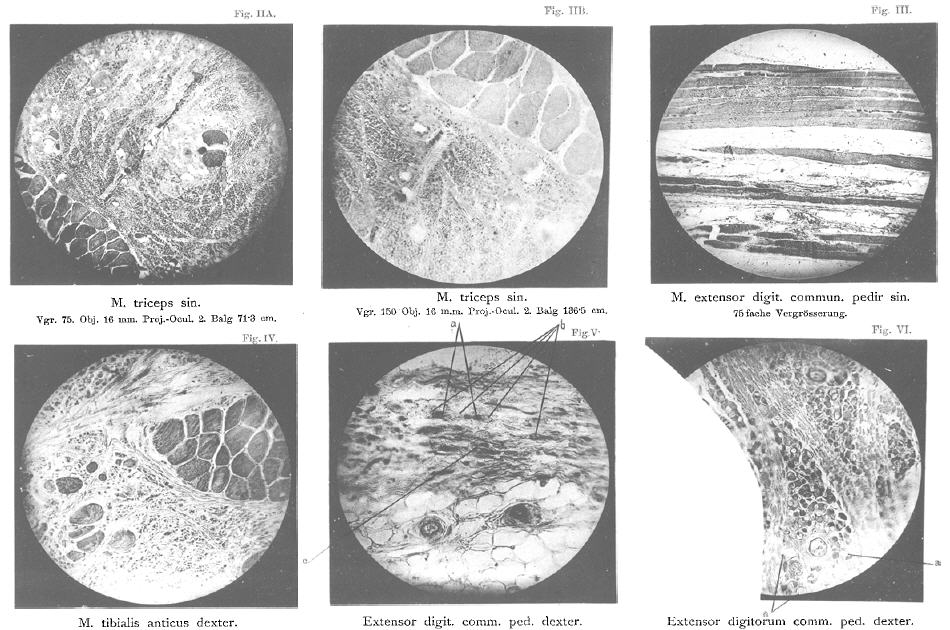 Werdnig G (1894) Die frühinfantile progressive infantile Amyotrophie. Arch Psychiat Nervenkr 26:706-744
Johann Hoffmann(1857 Rheinhesse – 1919 Heidelberg)
Independently of Werdnig, Johann Hoffmann also described familiar SMA
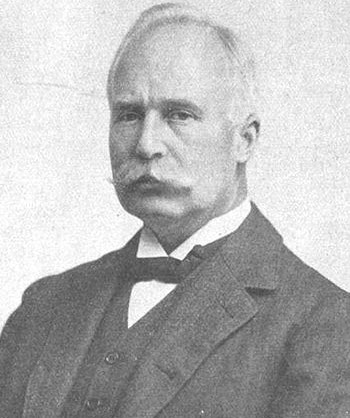 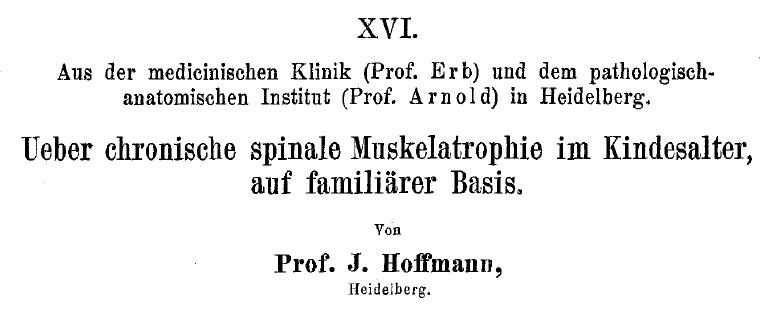 Hoffmann J (1889) Über progressive neurotische Muskelatrophie. Deutsche Z Nervenheilk 20:660
Hoffmann J (1893) Über chronische spinale Muskelatrophie im Kindesalter auf familiärer Basis. Deutche Z Nervenheilk 	  	         3:427-470
Hoffmann’s figure ofanterior horns pathology in SMA
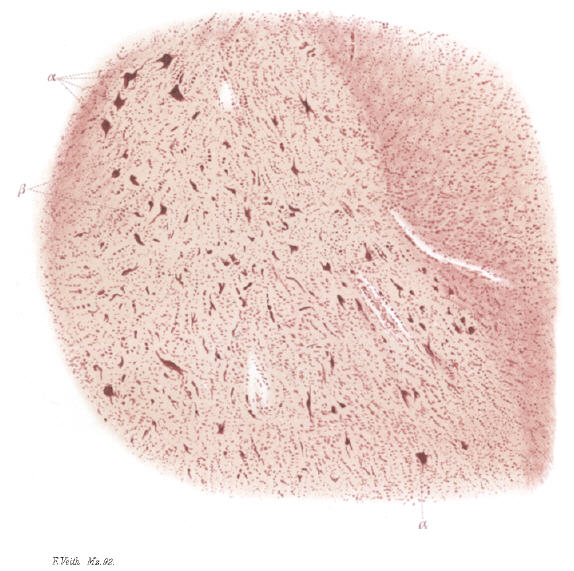 Nissl stain
Hoffmann J (1893) Über chronische spinale Muskelatrophie im Kindesalter auf familiärer Basis. Deutche Z Nervenheilk 	  	         3:427-470
Historical note on Hoffmann
Johann Hoffmann was educated at Worms and graduated medicine at Heidelberg

As an assistant in the Dept. of Neurology he worked with professor Wilhelm Erb (1840-1921) whom he later replaced as the head

Late in life he was appointed as full professor of neuropathology

His name is part of at least five important eponyms in medicine:
	1. H. reflex – finger reflex for hyper-reflexia 
	2. H. phenomenon – excessive irritability of the sensory nerves due to electrical or mechanical stimuli in tetany
	3. H. sign – an electrophysiological sign of tetany
	4. H. syndrome – a muscular symptom complex associated with acquired hypothyreosis
	5. Werdnig-Hoffmann disease this type of SMA is now called SMA-1
www.whonamedit.com
SMN1 gen na kromosomu 5
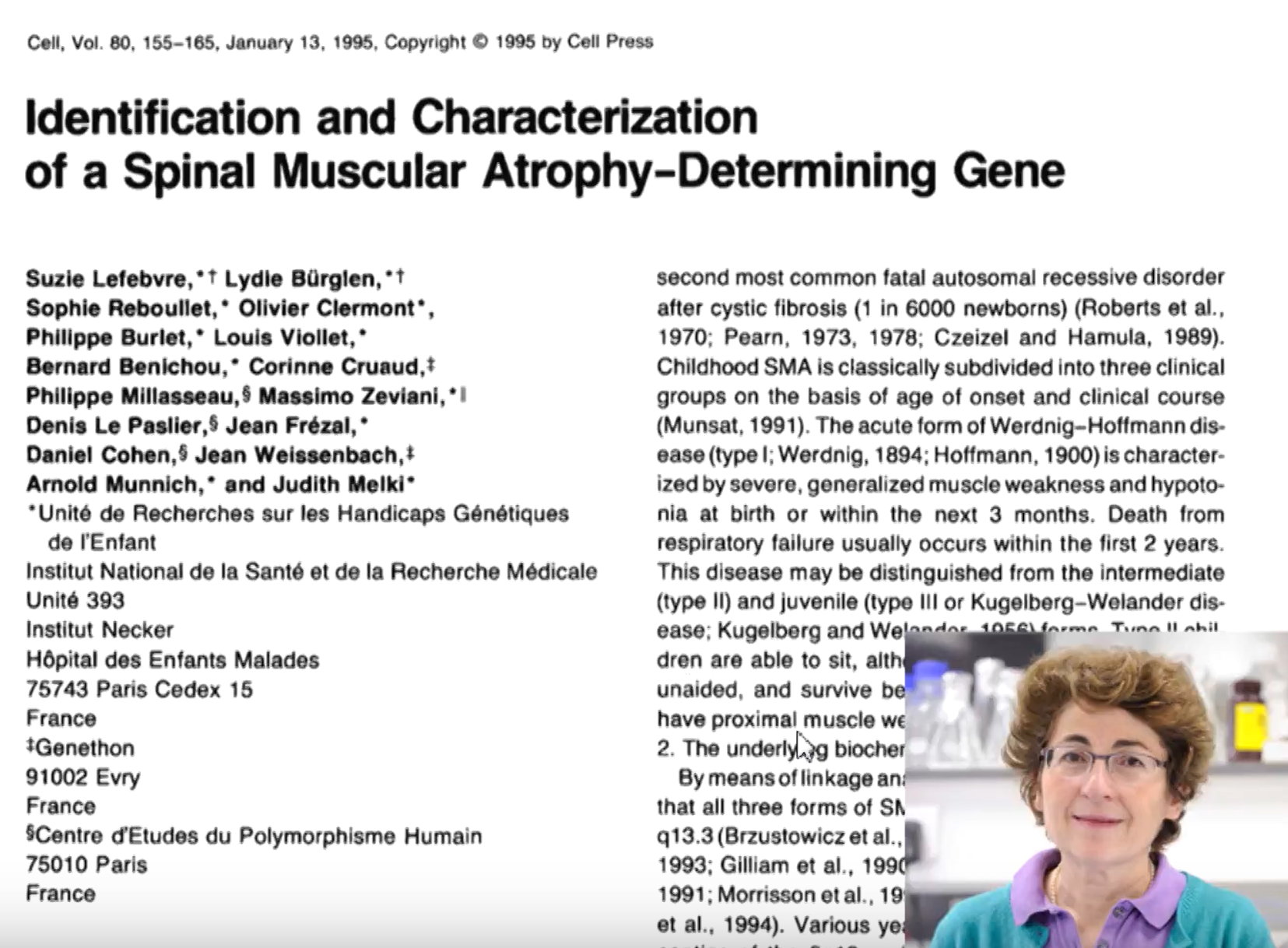 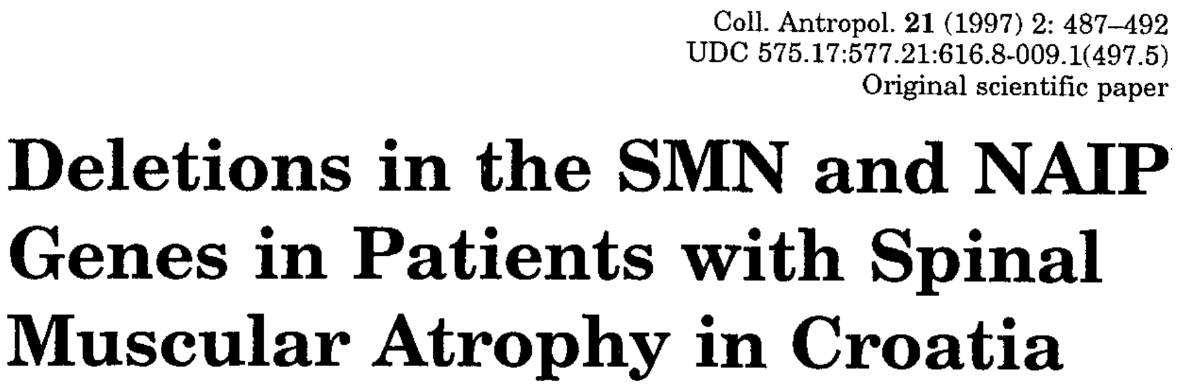 Sertić J. et al.
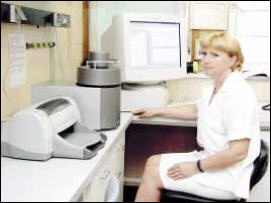 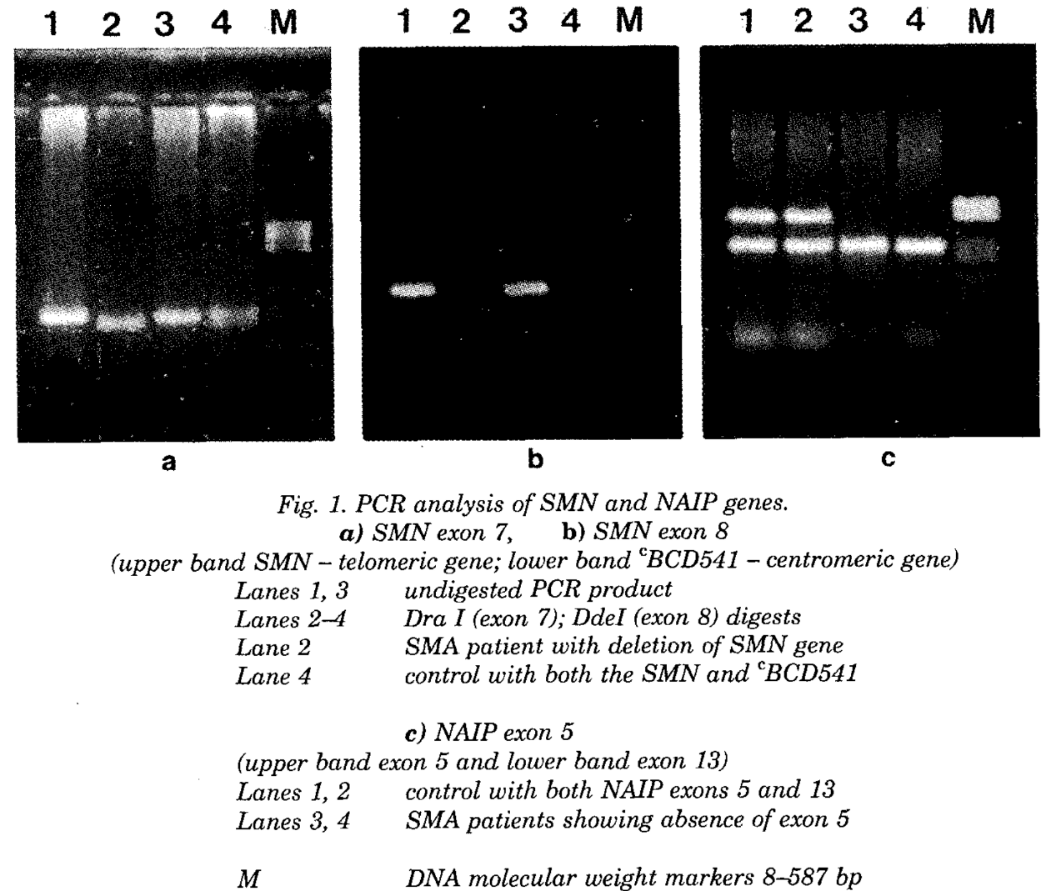 Prof. dr. sc. Jadranka Sertić
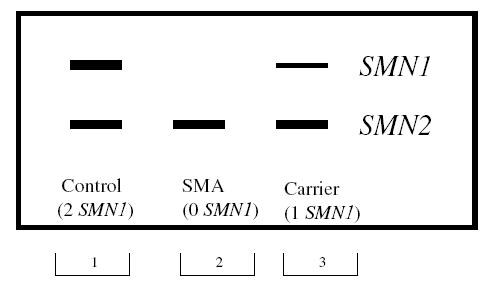 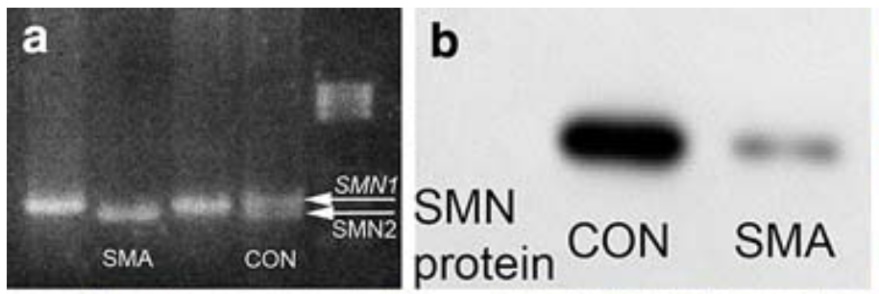 Šimić G. Acta Neuropathol. 2008a
Zašto mutacije SMN1 gena (u više od 95% oboljelih), a ne SMN2 gena dovode do SMA?
Zato što SMN1 gen i SMN2 gen transkribiraju različite oblike glasničke RNA:
SMN1
SMN2
C
T
genomska
DNA
Ekson 6
Ekson 7
Ekson 8
Exon 6
Exon 7
Exon 8
timin u kodonu 280 onemogućuje uključivanje eksona 7
transkripcija
Korektno sparivanje eksona
Exon 6
Exon 8
mRNA
Exon 6
Exon 7
Exon 8
~80-90% transkripta je nefunkcionalno
>90% transkripta
sadrži ekson 7
Exon 7
Exon 6
Exon 8
samo ~10-20% transkripta je funkcionalno
translacija
Protein bez dijela koji kodira ekson 7
nestabilan je i brzo se razgrađuje
Normalne razine SMN proteina
Niska razina funkcionalnog SMN proteina
Lorson et al., Hum Mol Genet, 2000
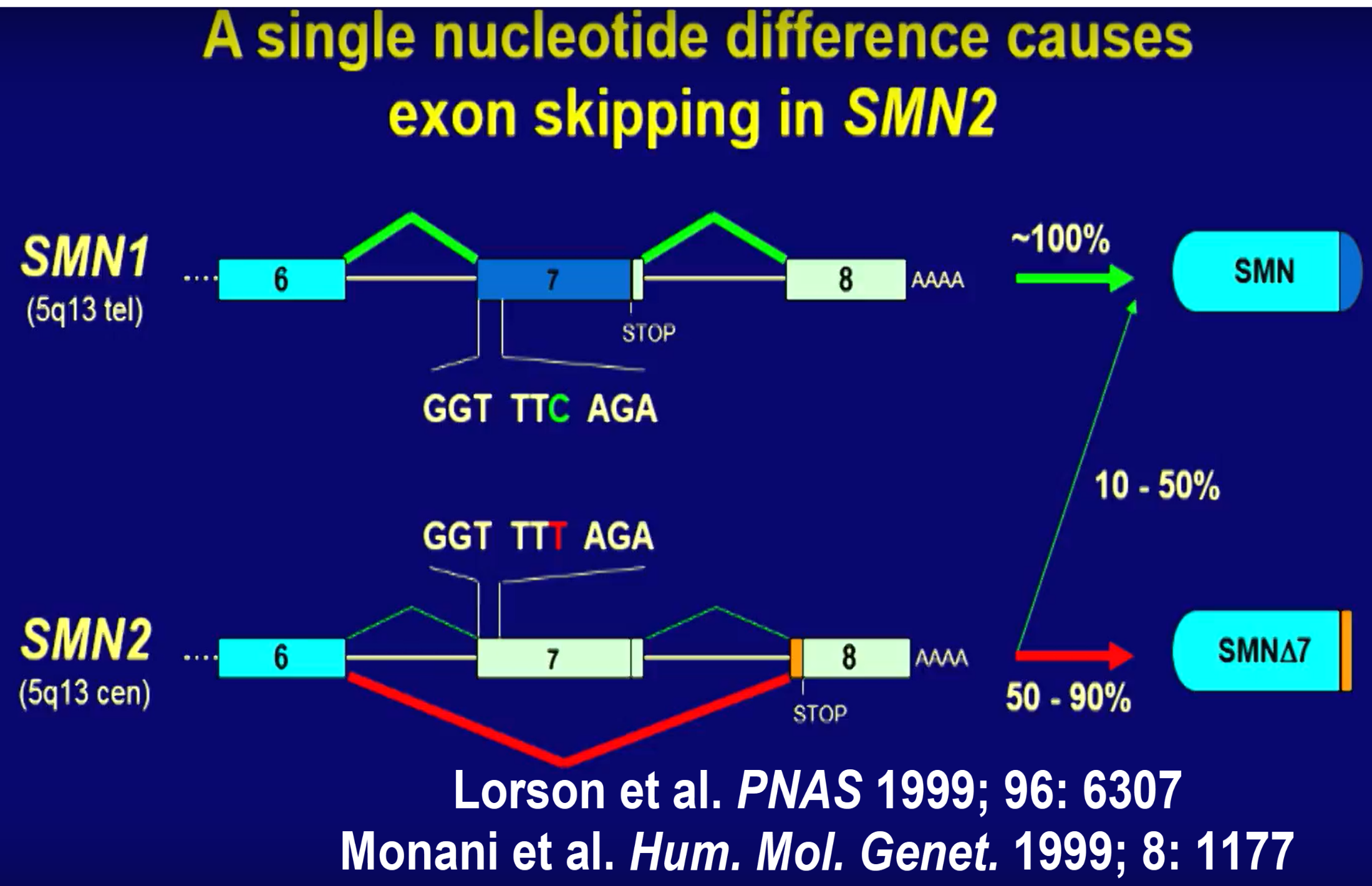 SMN genes and mutations Why do mutations in SMN1 (in >95% of cases), not SMN2 cause SMA?	  Because SMN1 and SMN2 transcribe different RNA isoforms:
SMN1
SMN2
C
T
Genomic
DNA
Exon 6
Exon 7
Exon 8
Exon 6
Exon 7
Exon 8
Thymine at codon 280 disrupts activity of ESE in exon 7
Transcription
Correct splicing
Exon 6
Exon 8
Non-f-nal
mRNA
Exon 6
Exon 7
Exon 8
~80-90% of transcript
90% of transcript
Exon 7
Exon 6
Exon 8
F-nal
~10-20% of transcript
Translation
Protein lacking exon 7 is unstable and rapidly
degraded through ubiq.-proteasome pathway
Normal SMN protein levels
Lefebvre S et al. (1995) Cell 80:155-165
Monani UR et al. (1999) Hum Mol Genet 8:1177-1183 
Lorson CL, Androphy EJ (2000) Hum Mol Genet 9:259-265
Low level of FL-SMN protein results in SMA
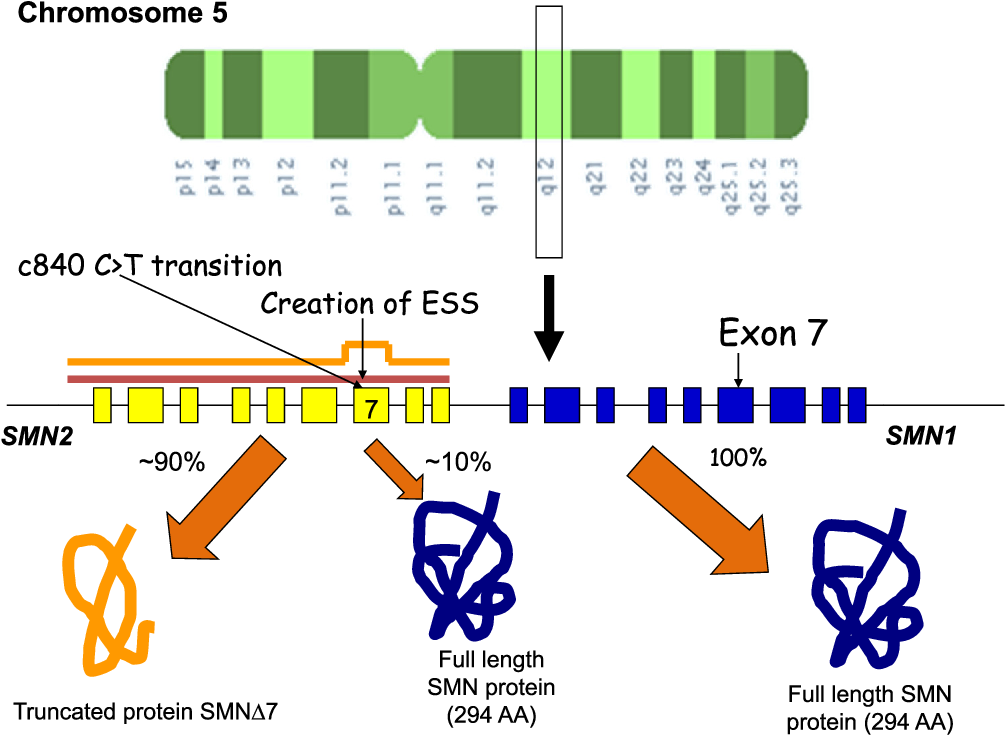 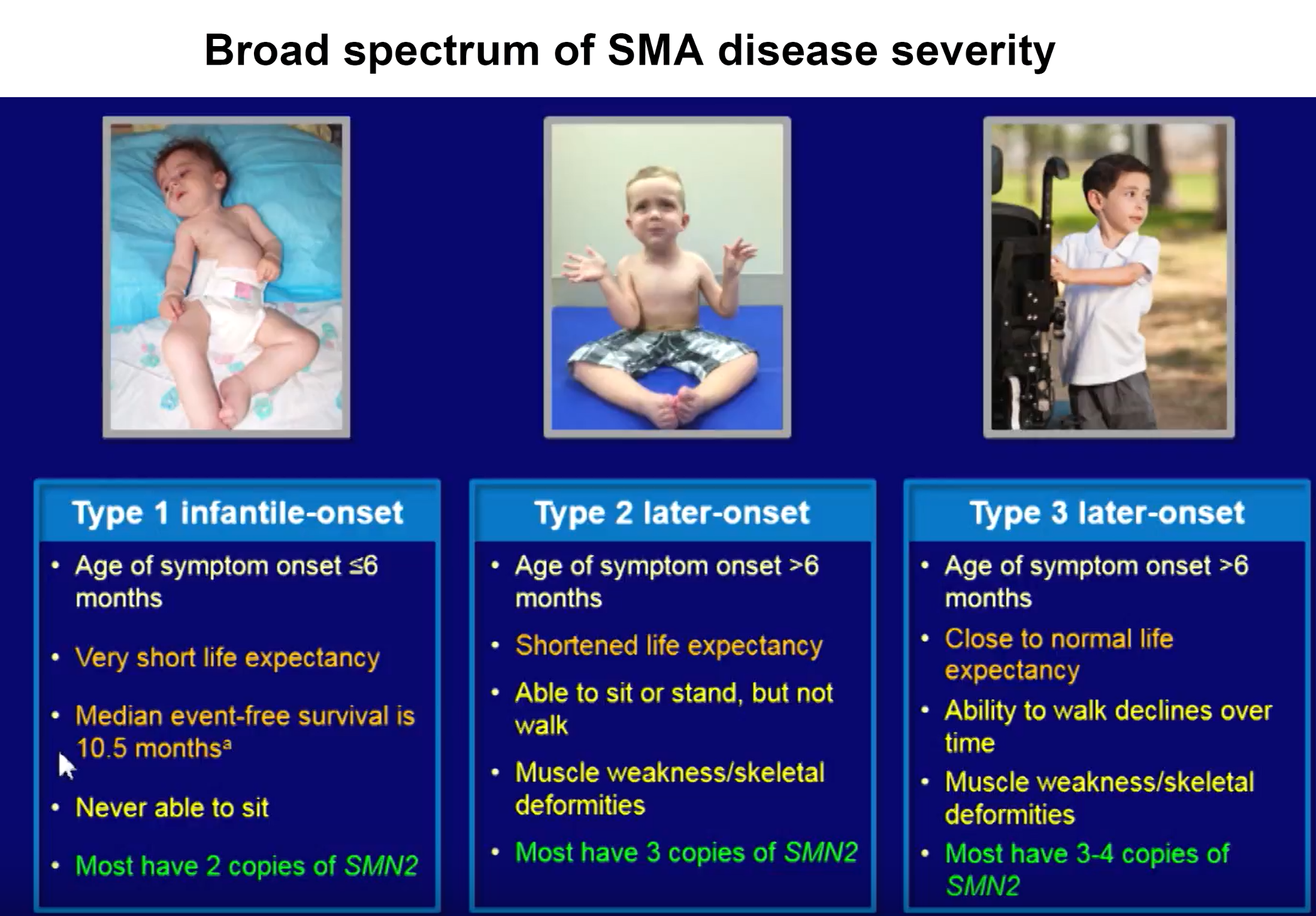 Intermediate form
Wohlfart-Kugelberg-Welander
Early, most severe form
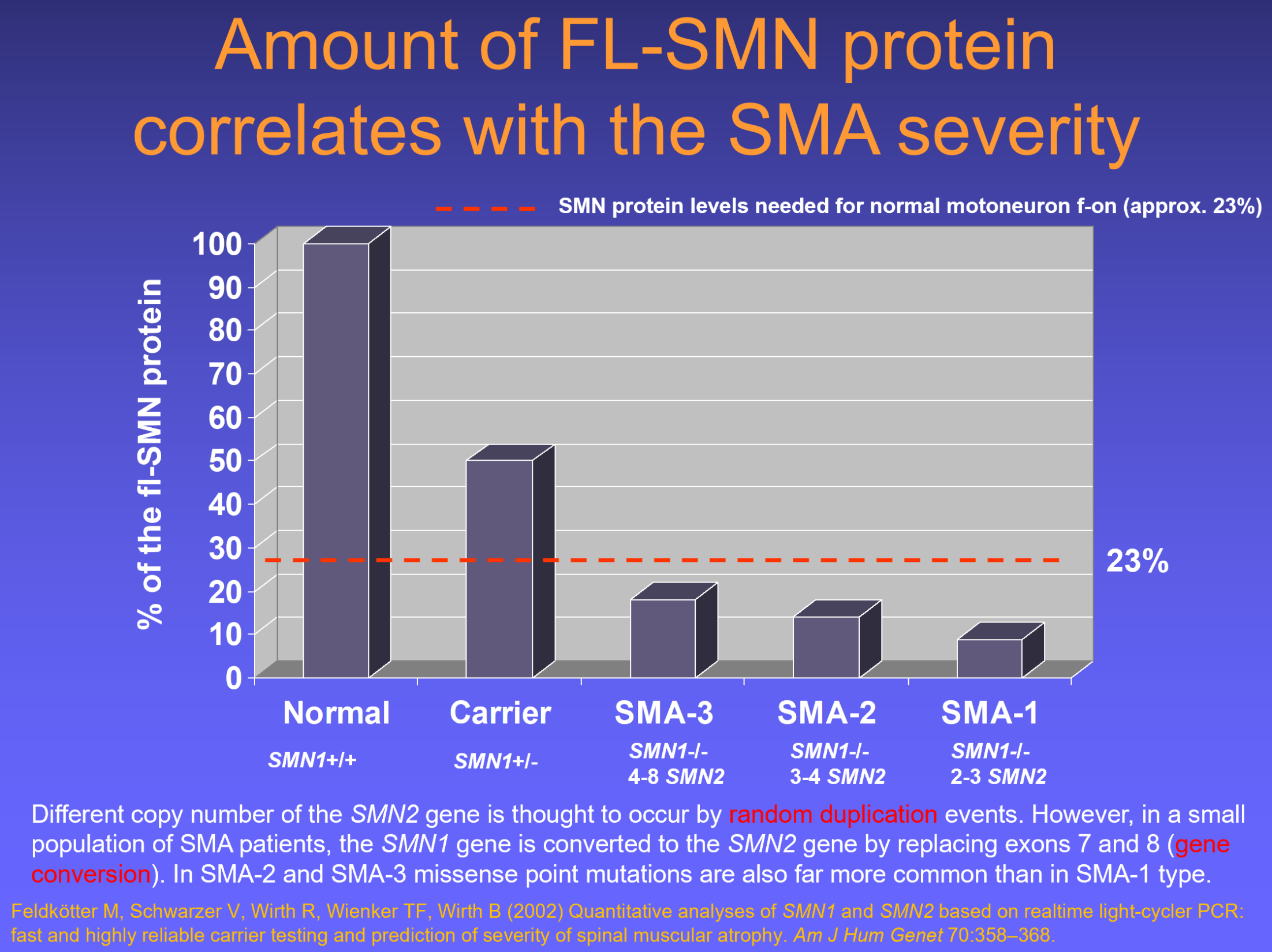 The best animal model for SMA is
a SMN7+/+/SMN2+/+;Smn-/- mouse




SMA mouse (right) is small and profoundly weak compared with a normal littermate (left)
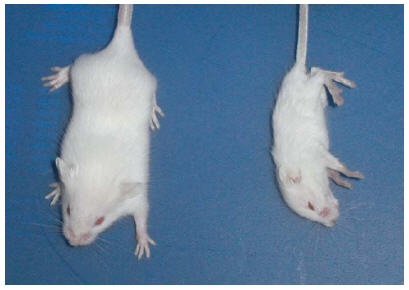 Only humans are having 2 SMN genes, all other species are having one, so its mutation is embryonically lethal
More than 8 copies of SMN2 gene rescue SMA 7 mouse
SMA
wt
Gavrilina TO, McGovern VL, Workman E, Crawford TO, Gogliotti RG, DiDonato CJ, Monani UR, Morris GE, Burghes AH
(2008) Neuronal SMN expression corrects spinal muscular atrophy in severe SMA mice while muscle-specific SMN expression has no phenotypic effect. Hum Mol Genet 17:1063–1075

Monani UR, Sendtner M, Coovert DD, Parsons DW, Andreassi C, Le TT, Jablonka S, Schrank B, Rossoll W, Prior TW, Morris GE, Burghes AH (2000) The human centromeric survival motor neuron gene (SMN2) rescues embryonic lethality in Smn(–/–) mice and results in a mouse with spinal muscular atrophy. Hum Mol Genet 9:333–339
repressor of exon 7 in SMN2 is ISS-N1
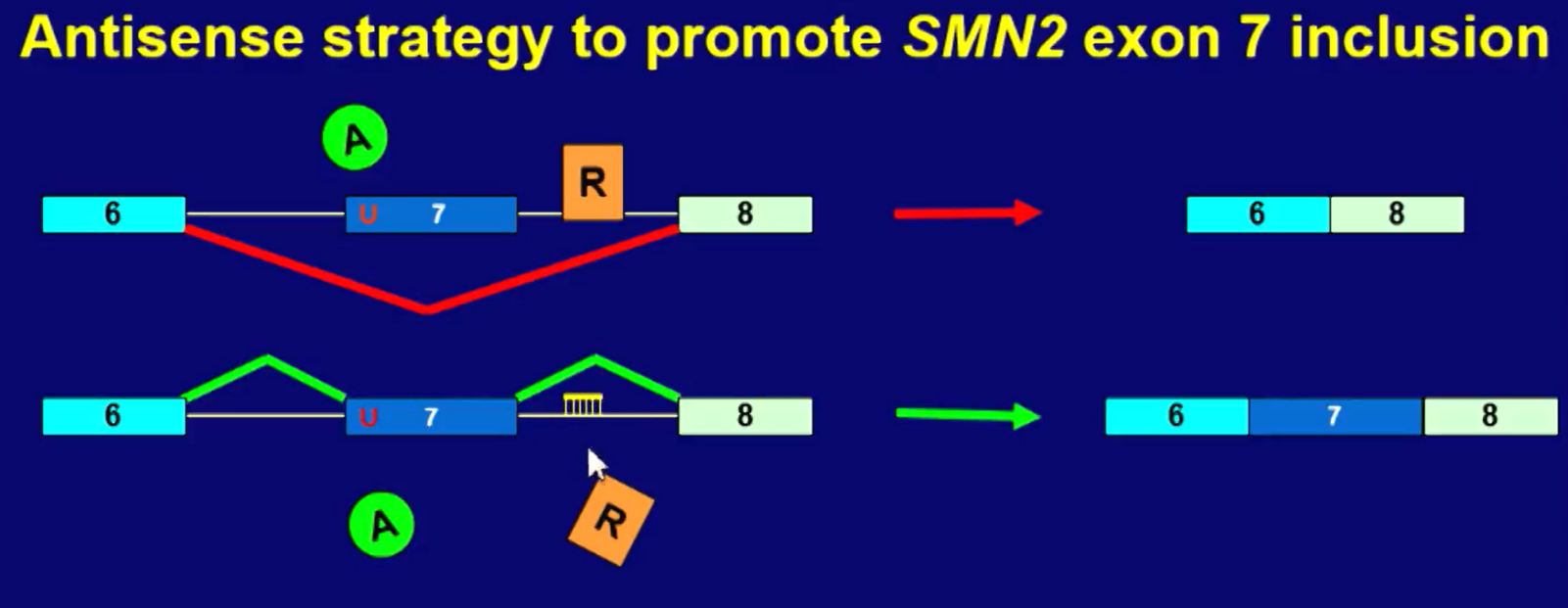 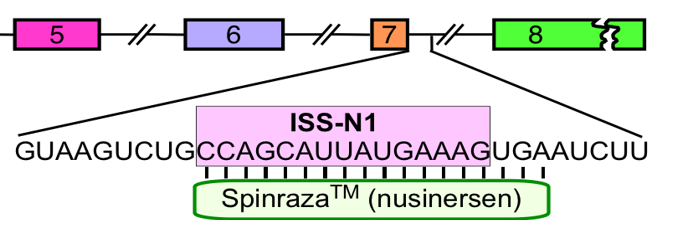 IONIS’ ASO:
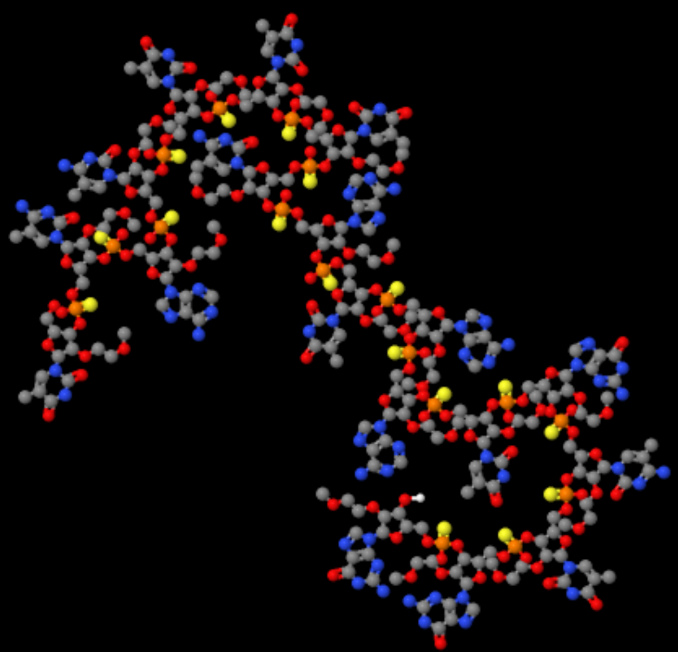 2'-O-(2-methoxyethyl)](3'-5')(P-thio)(mU-mC-A-mC-mU-mU-mU-mC-A-mU-A-A-mU-G-mC-mU-G-G
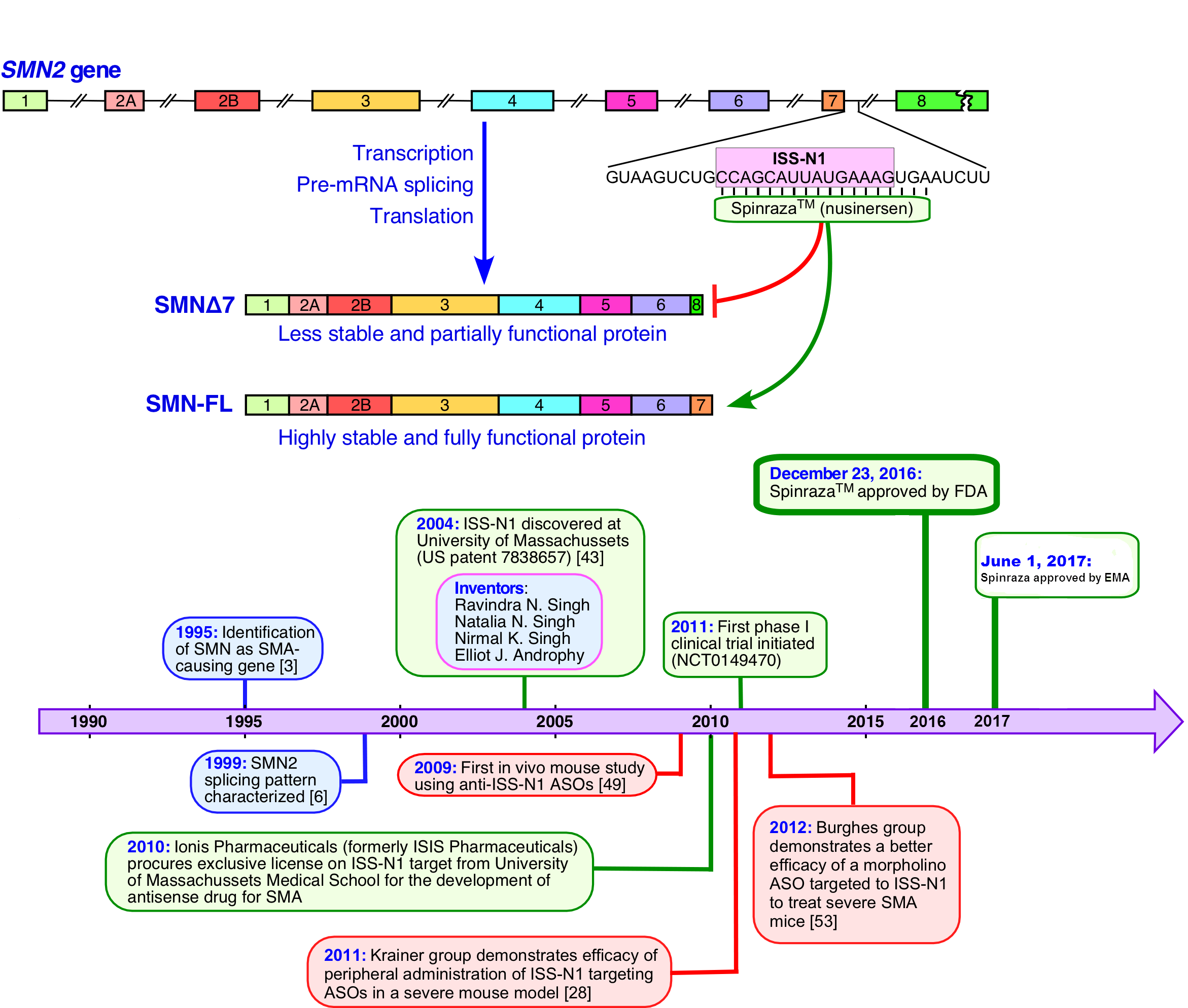 Kratka „povijest” nusinersena
u intronu 7 SMN2 gena kombinacijskim odabirom in vivo 2004. godine otkriven inhibicijski slijed CCAGCAUUAUGAAAG (intronic splicing silencer N1, ISS-N1) koji sprječava uključivanje eksona 7 u SMN2 mRNA. Protusmisleni oligonukleotid koji se veže na navedeni slijed ispravlja deficit izrezivanja tj. uključivanja eksona 7 u SMN2 mRNA, što je višestruko potvrđeno (IONIS kupio prava 2010) te kulminiralo odobravanjem nusinersena (SpinrazaTM, Ionis Pharmaceuticals / Biogen Inc.) za liječenje svih tipova SMA (US FDA 23.12.2016).
2008. SMA proglašena jednim od 50 zdravstvenih prioriteta u SAD.u; nakon toga još 8 godina napora do odobrenja nusinersena 2016.
NCT02386553 oboljeloj djeci se nusinersen ubrizgava lumbalnom punkcijom u likvor već u prodromalnom stadiju bolesti
Lorson et al., PNAS, 1999
Ottesen EW. ISS-N1 makes the first FDA-approved drug for spinal muscular atrophy. Transl Neurosci 2017; 8: 1-6
Jutarnji list, 29. srpnja 2017.
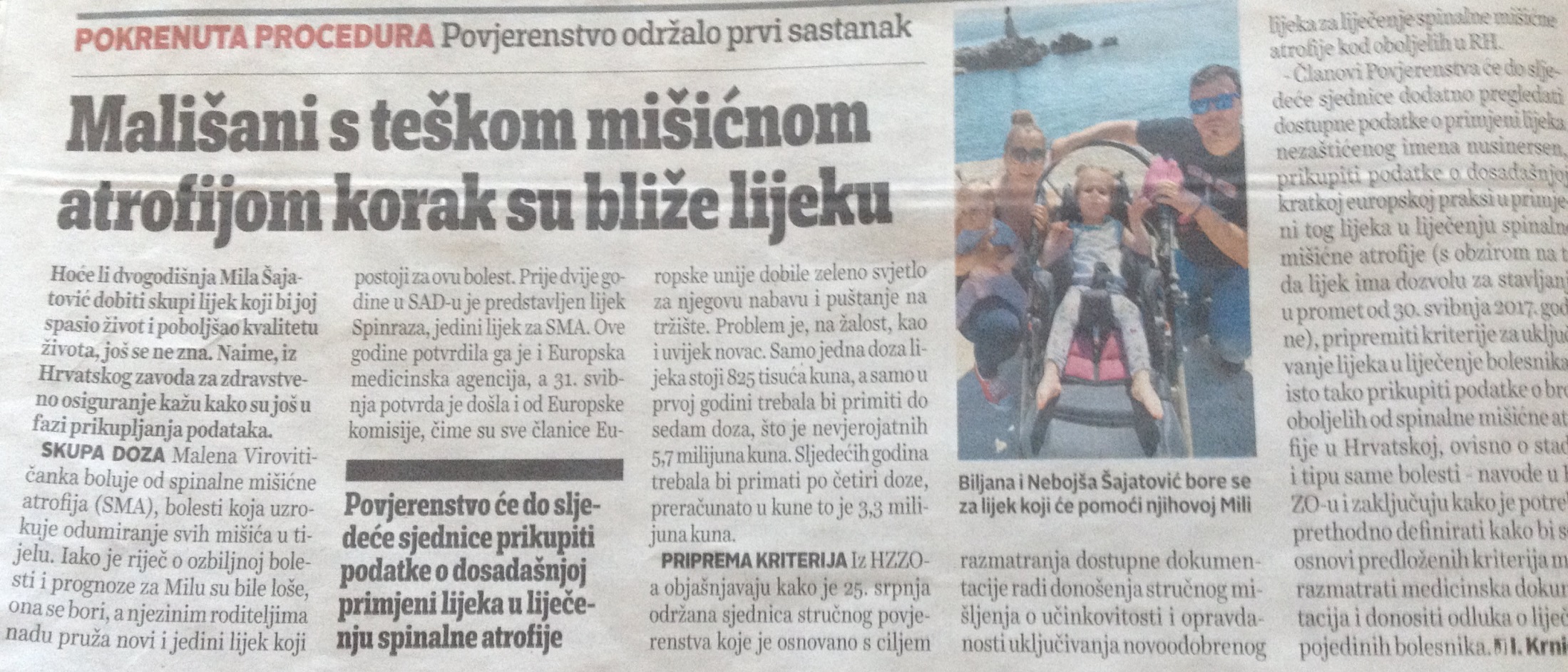 empatijski kapacitet društva
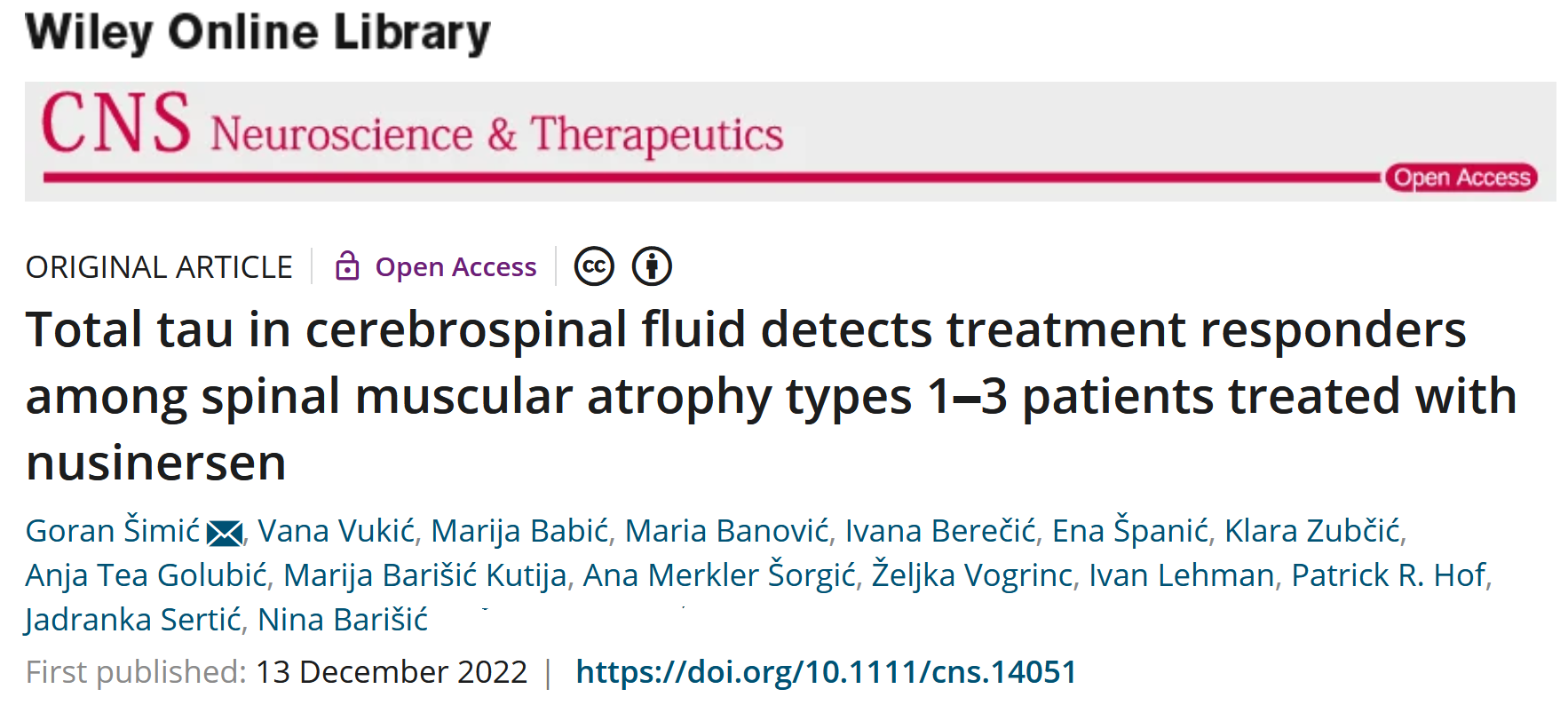 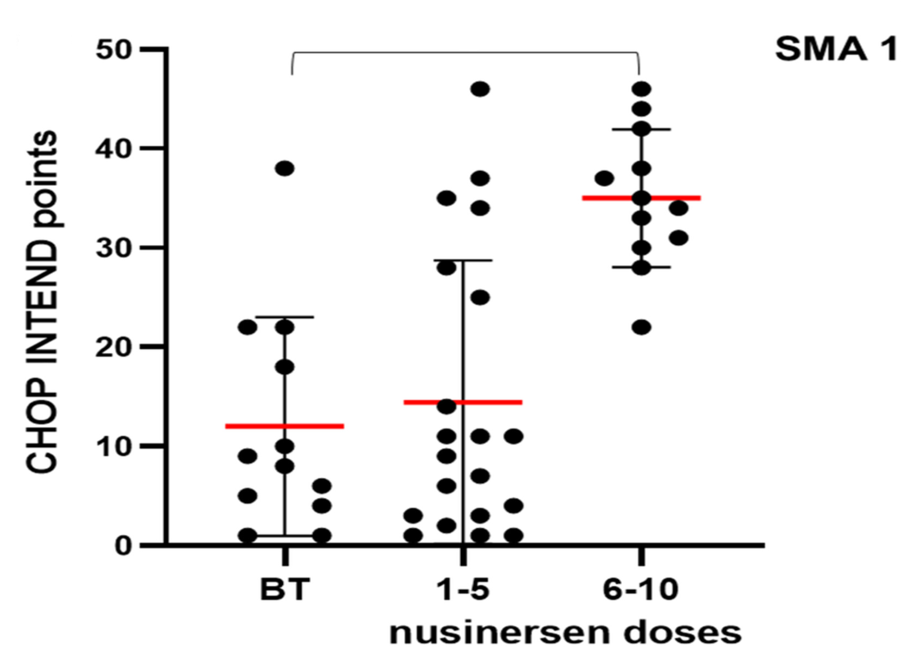 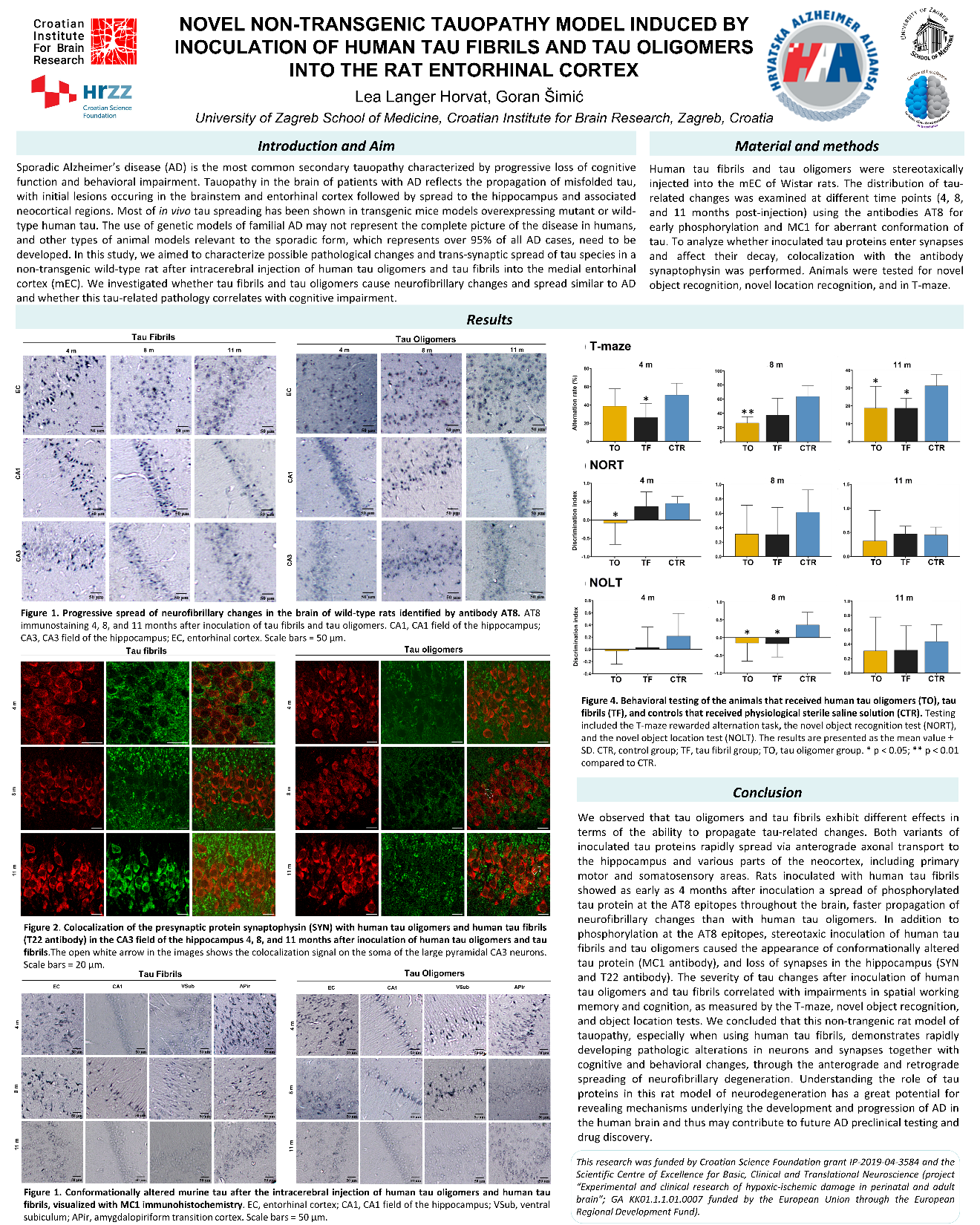 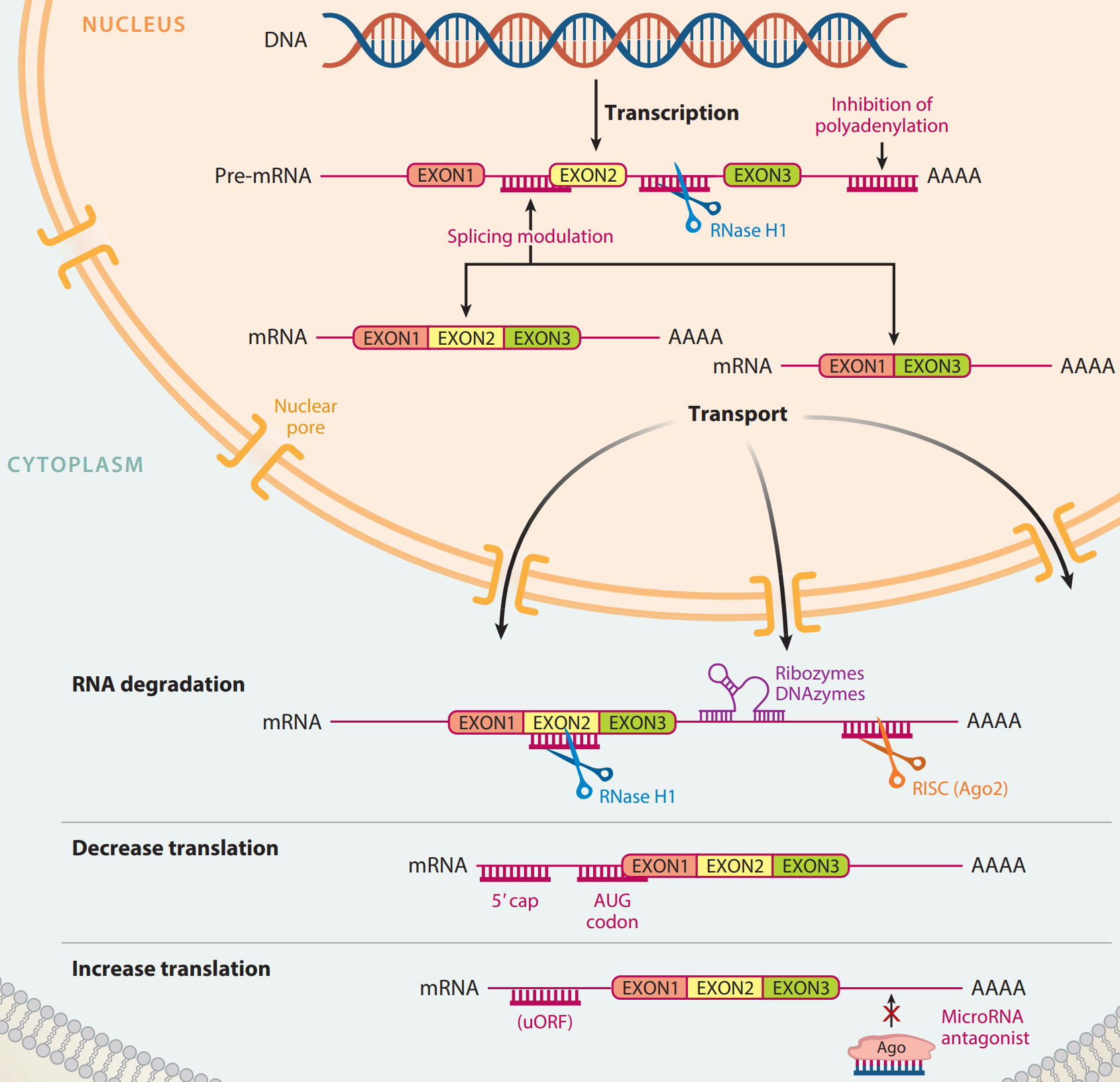 Bennett CF et al.
Annu. Rev. Neurosci. 2019; 42: 385-406.
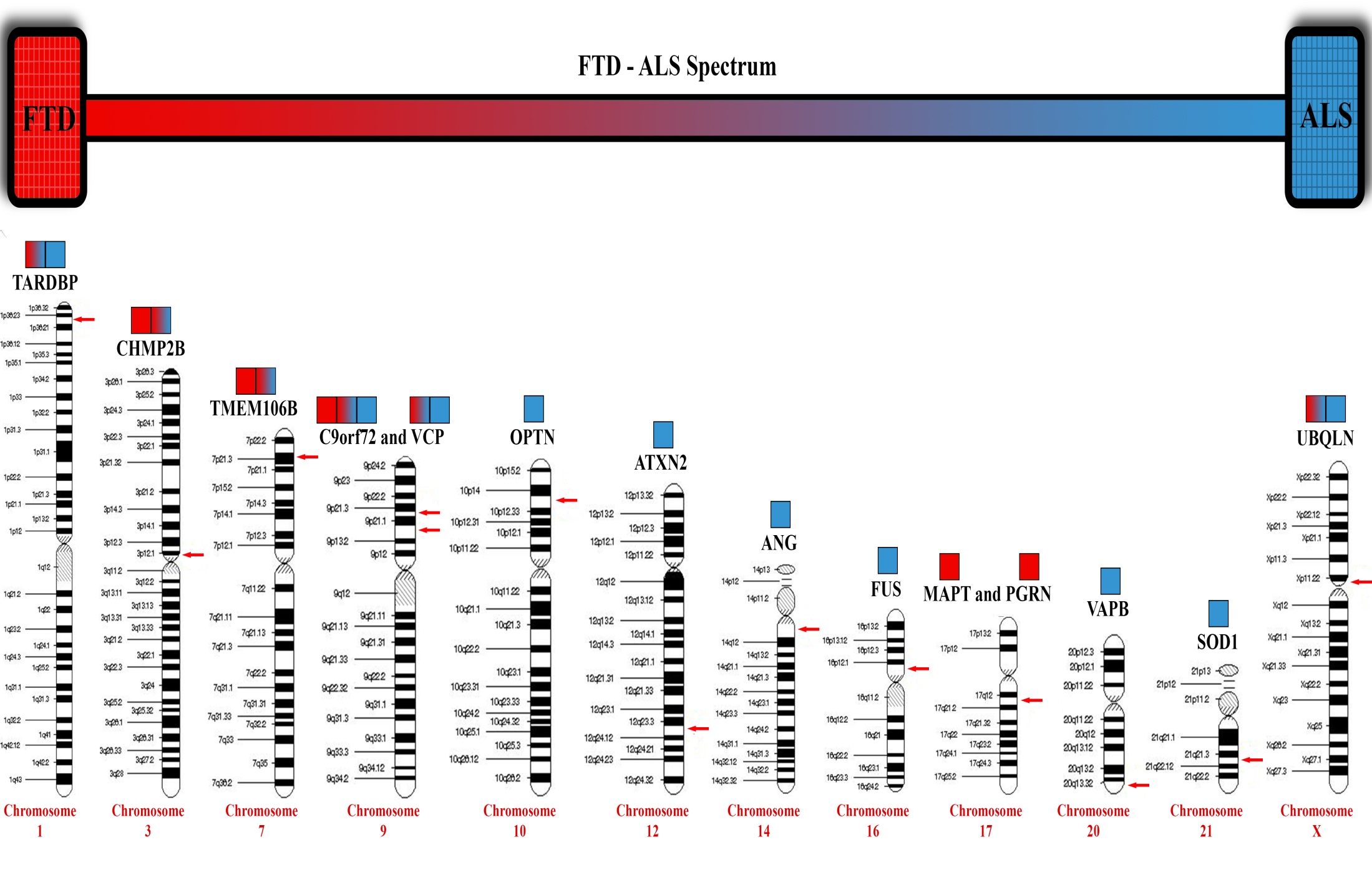 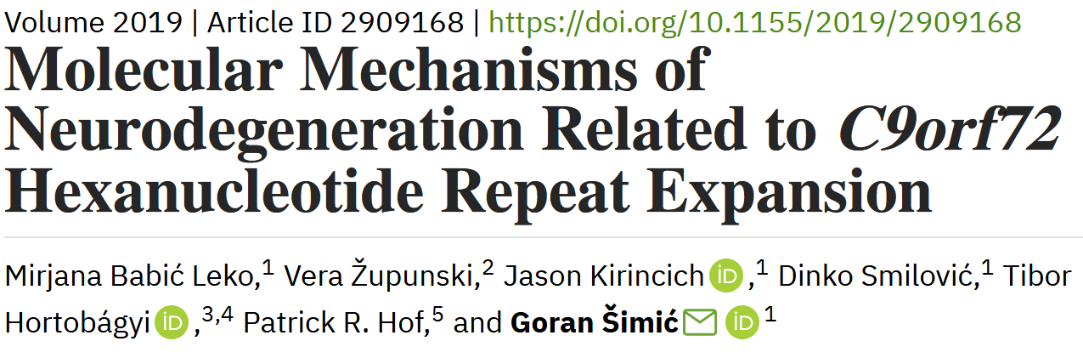 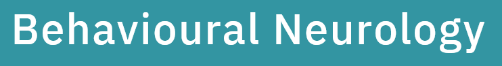 ALS 	- više od 20 gena uzrokuje ALS
	- 40% svih su mutacije C9ORF72 i SOD1 (100 mutacija SOD1 gena):
Redukcija ekspresija mutiranog SOD1 gena odgađa početak bolesti i smanjuje težinu bolesti: ISIS-ASO333611 - razvija se od 2006. godine, testiran u glodavaca i čovjekolikih majmuna (orangutan, gorila, čimpanza)
BIIB067 (IONIS-SOD1Rx) – od 2013. 1 generacija, od 2018. godine druga generacija: FDA 25.4.2023: TOFERSEN odluka! (ono što je nusinersen za SMA = tofersen za ALS) EMA: 22.12.2022. accepted MAA (marketing authorization application)
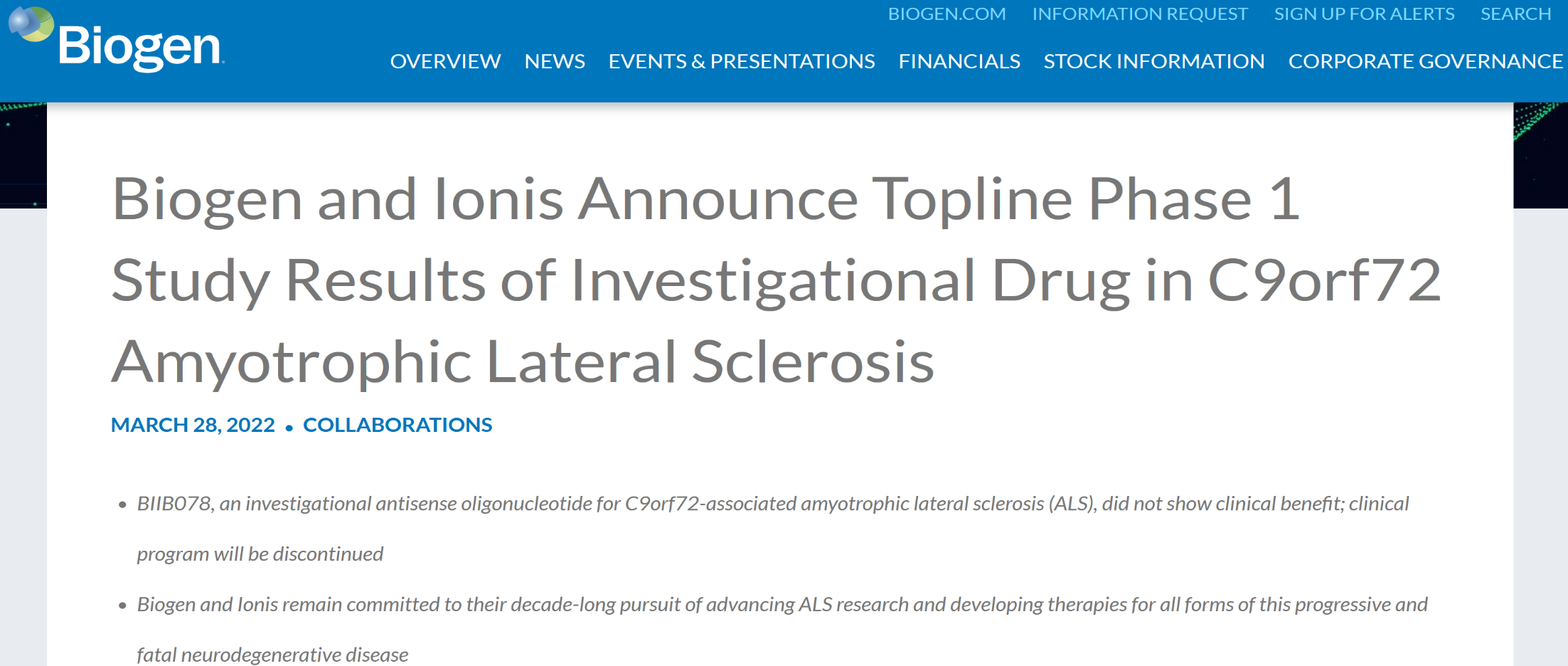 C9ORF72 ASO
Za liječenje tofersenom se na KBC Zagreb već primaju predbilježbe (prof. Ervina Bilić) za bolesnike s mutacijama SOD1 gena!
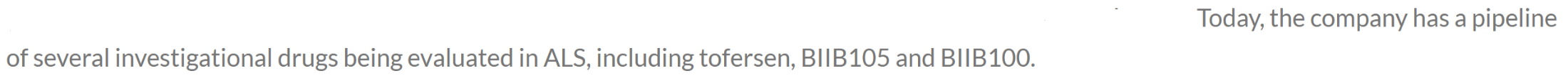 Huntingtonova bolest

ISIS 443139 ASO for HD: NCT03342053 (2019)

The most advanced strategy for reducing mutant huntingtin expression is the use of singlestranded ASOs that work through the RNase H1 mechanism; three different drugs are currently in clinical trials (NCT02519036, NCT03225846, and NCT03225833)
Alzheimerova bolest
Prva uspješna redukcija ekspresije i nakupljanja tau proteina, kao i širenja neurofibrilarne degeneracije pomoću ASO-a 2013. godine: učinak je u miša trajao dulje od 4 mjeseca (DeVos et al. 2013)

Isto je ponovljeno 2017. godine u PS19 tau transgeničnih miševa (transgen je tau gen čovjeka s mutacijom P301S), koji su među najkorištenijim modelima za Alzheimerovu bolest: učinkovito je prevenirao agregaciju tau proteina; taj je tau ASO također reducirao širenje neurofibrilarnih promjena pomoću lizata mozgova tretiranih miševa (DeVos et al. 2017)

Intratekalno davanje tau ASO-a u makaki majmuna dovelo je do redukcije ekspresije tau mRNA u moždanoj kori, leđnoj moždini, a također je bilo manje tau proteina u likvoru (DeVos et al., 2017)

Nakon završenih toksikoloških studija, započeta je faza 1 kliničkog pokusa s osobama s blagom Alzheimerovom bolesti pomoću tau (MAPT) ASO-a NCT03186989 na 46 bolesnika; faza 1 uspješno završena 27.2.2023. i uskoro ide u fazu 2: (https://www.alzforum.org/news/conference-coverage/first-hit-aggregated-tau-antisense-oligonucleotide-lowers-tangles)
Hvala na pozornosti!